LARCWhere are we now?Where are we going next?
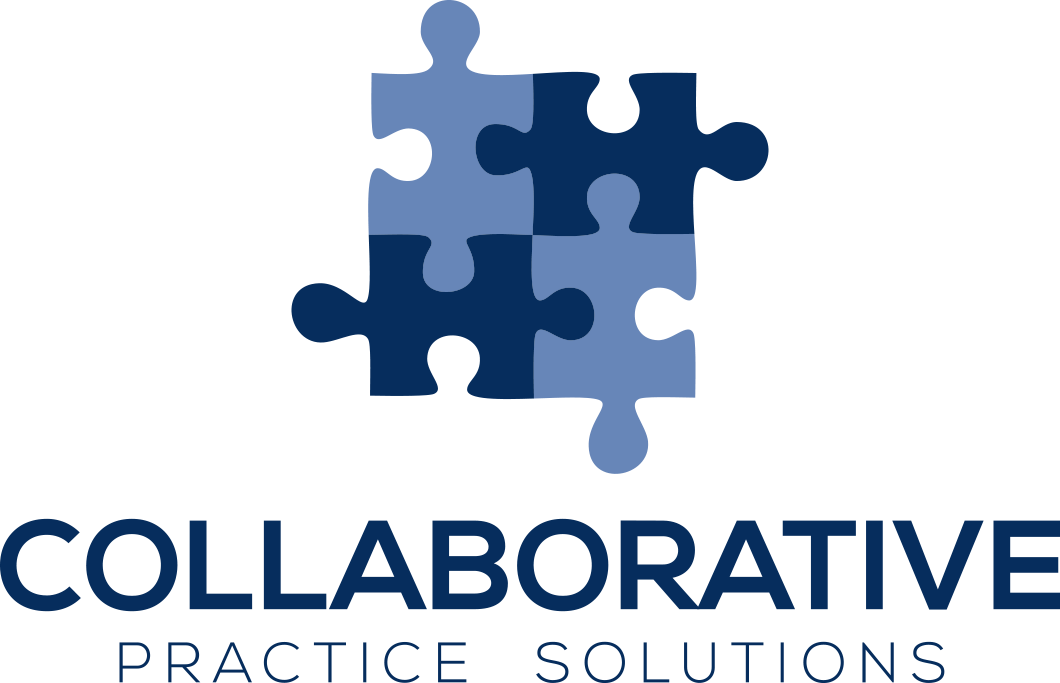 LARC
LARC Learning Session #2
Rainbow Towers
29 January 2020
Barbara Chase McKinney, MD, MPH
LARC Global Health Consultant
@BCMcKinneyMD
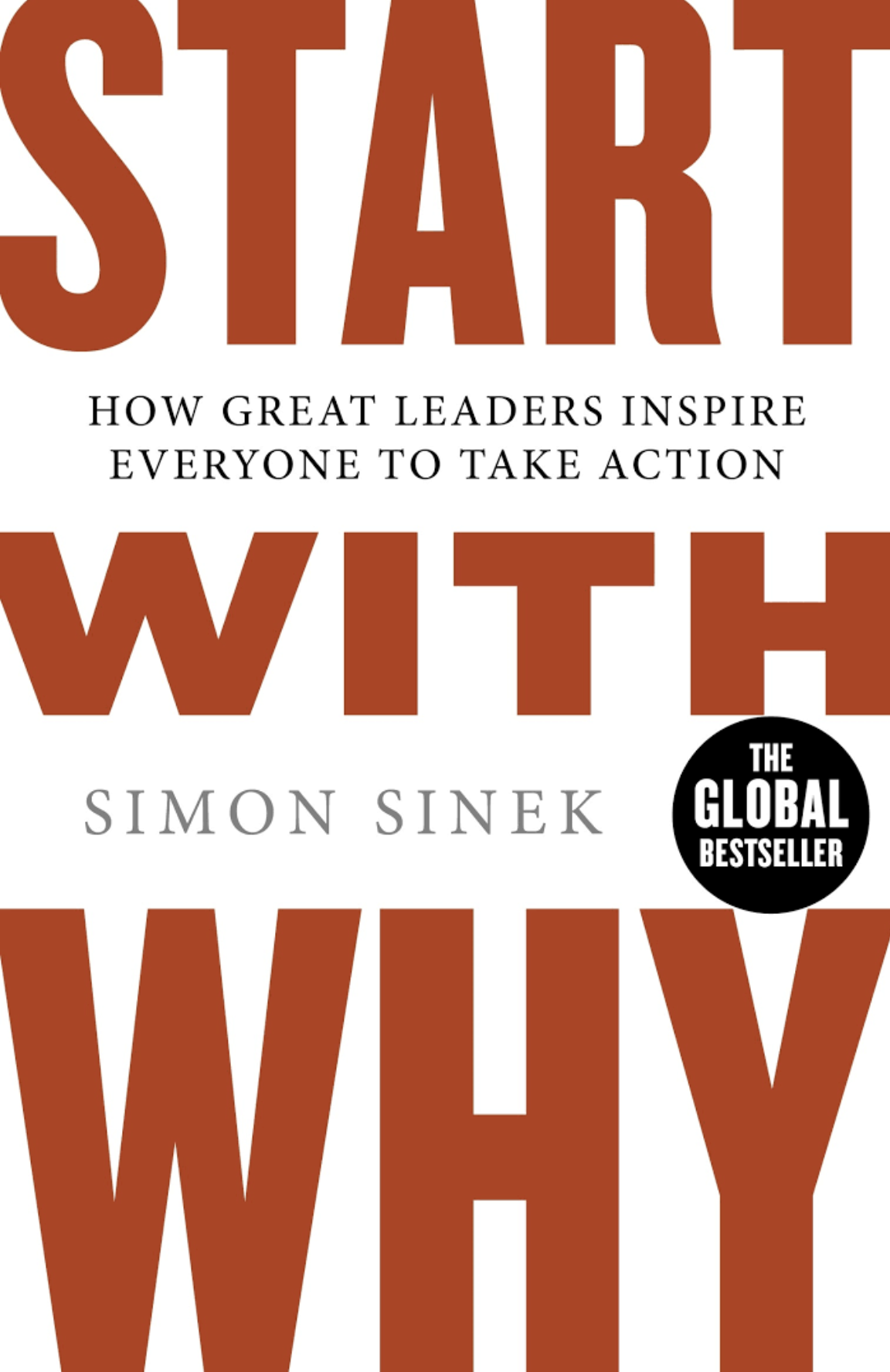 WHY
[Speaker Notes: Why does quality matter?]
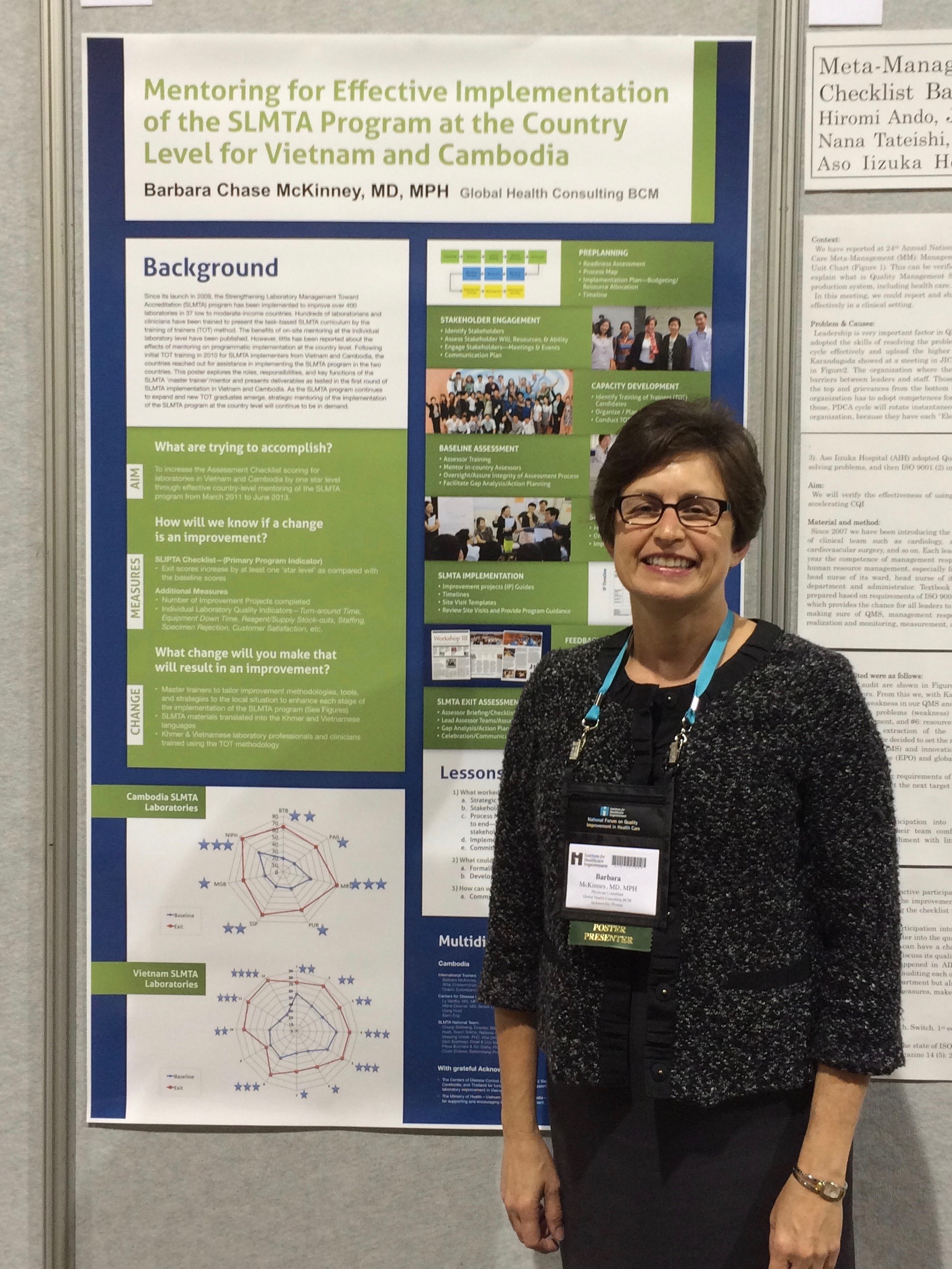 Quality Improvement Introduction: Johns Hopkins & Institute for Healthcare Improvement (IHI)
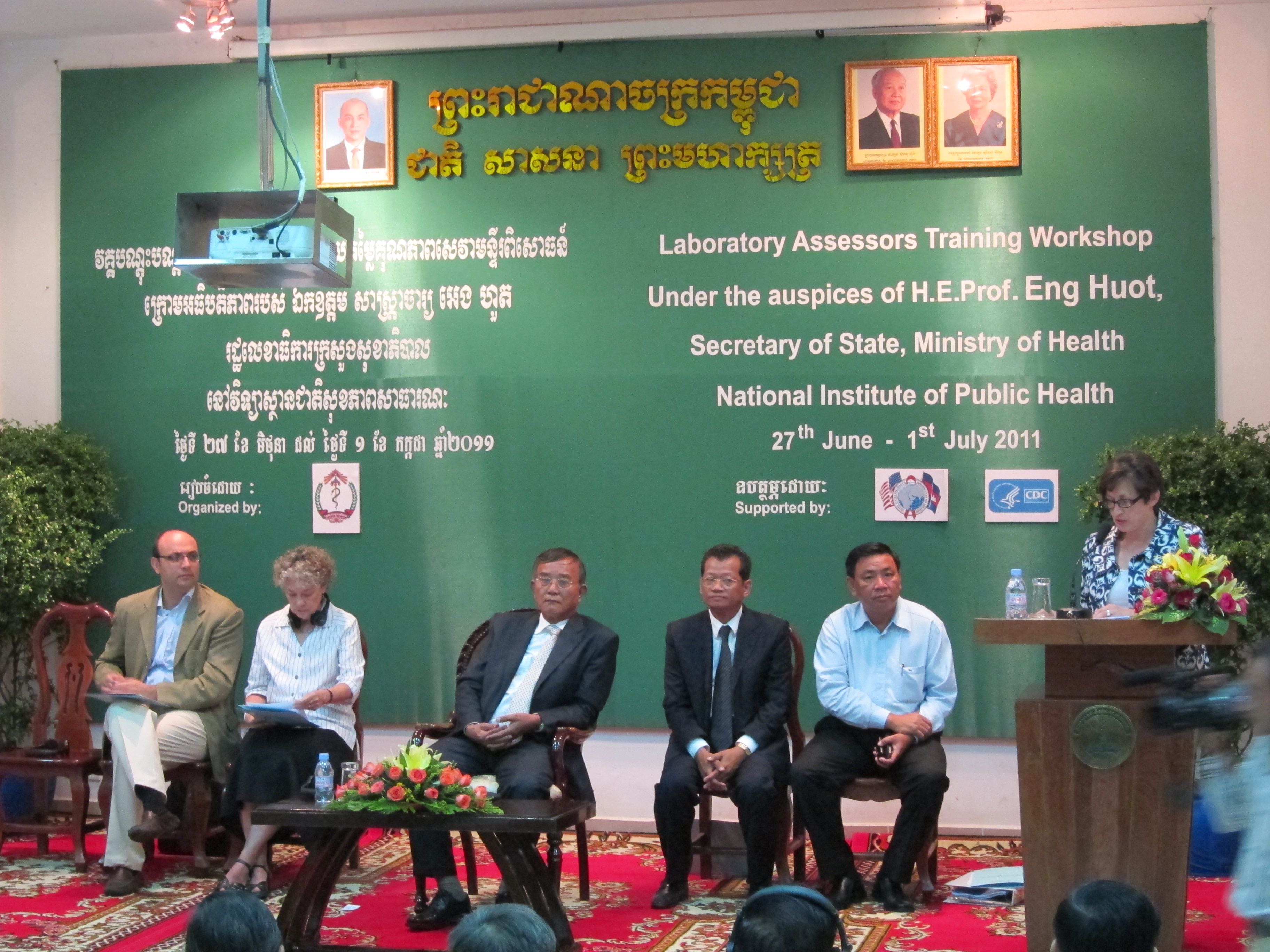 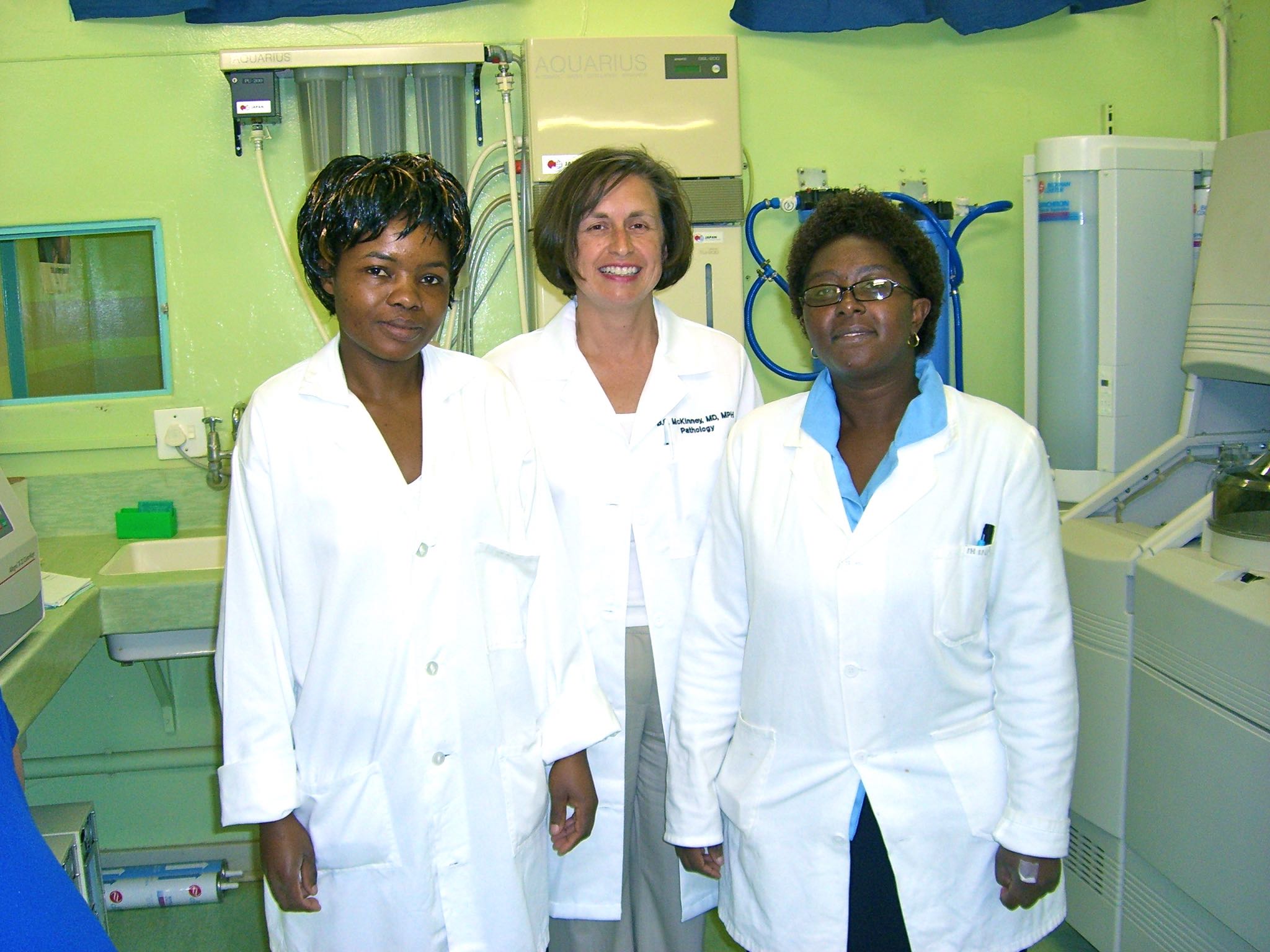 SLMTA
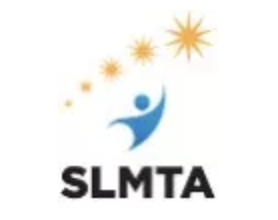 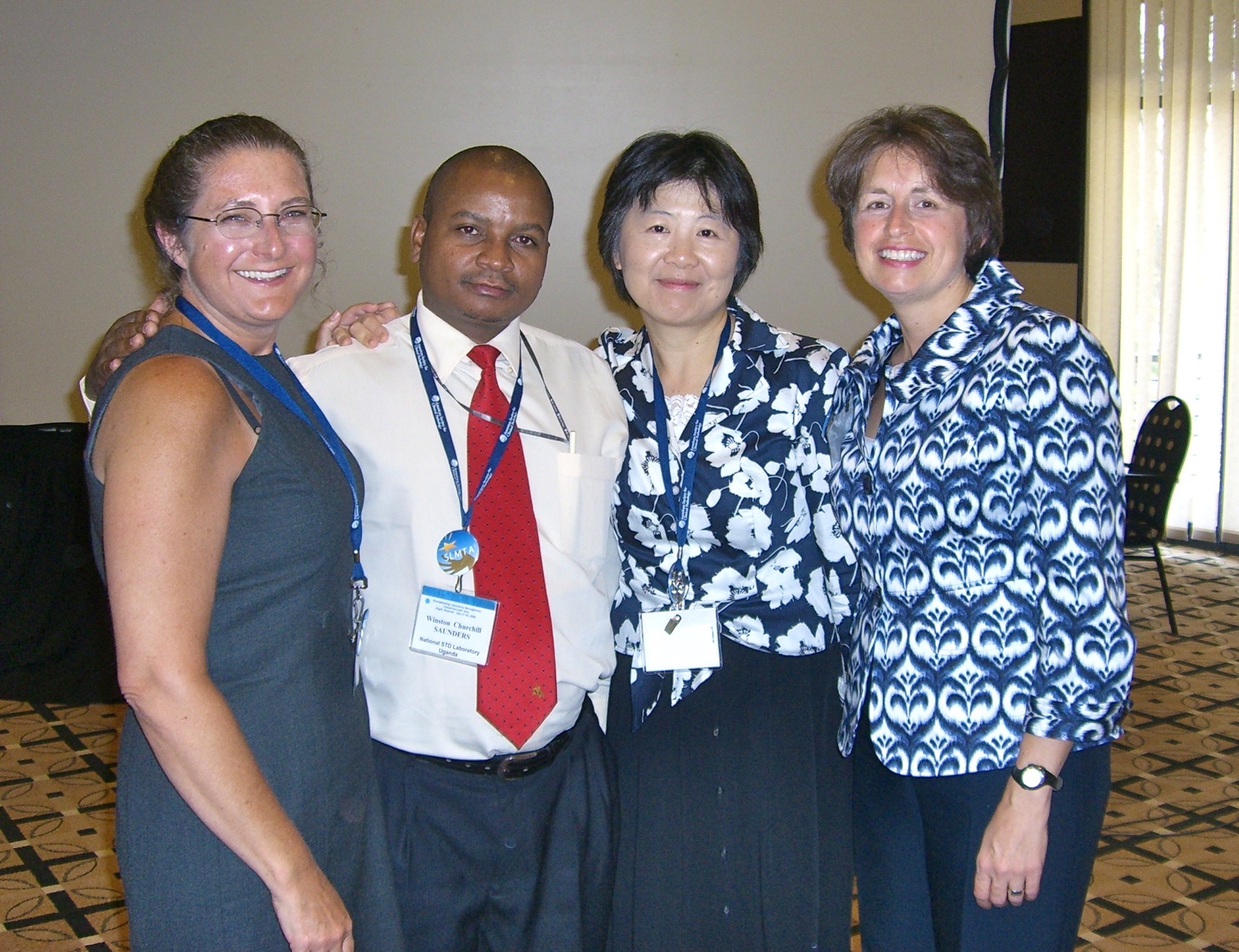 SLMTA was launched in 2009, and as of May 2018, has been implemented in 1100+ laboratories in 52 countries in Africa, Asia, Latin America, the Caribbean, and even Micronesia in the Pacific.
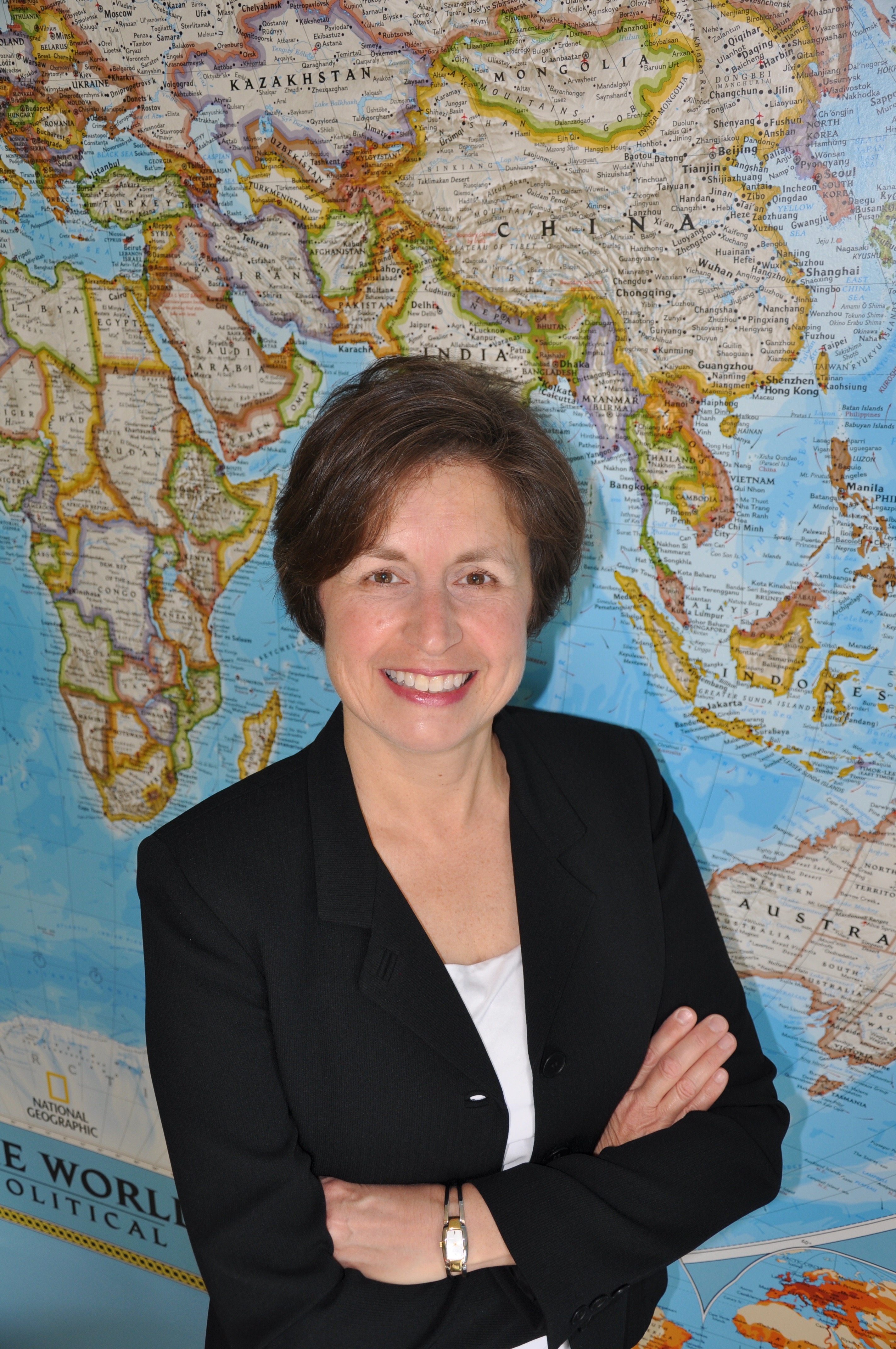 US Healthcare System
Mayo Clinic
The Joint Commission
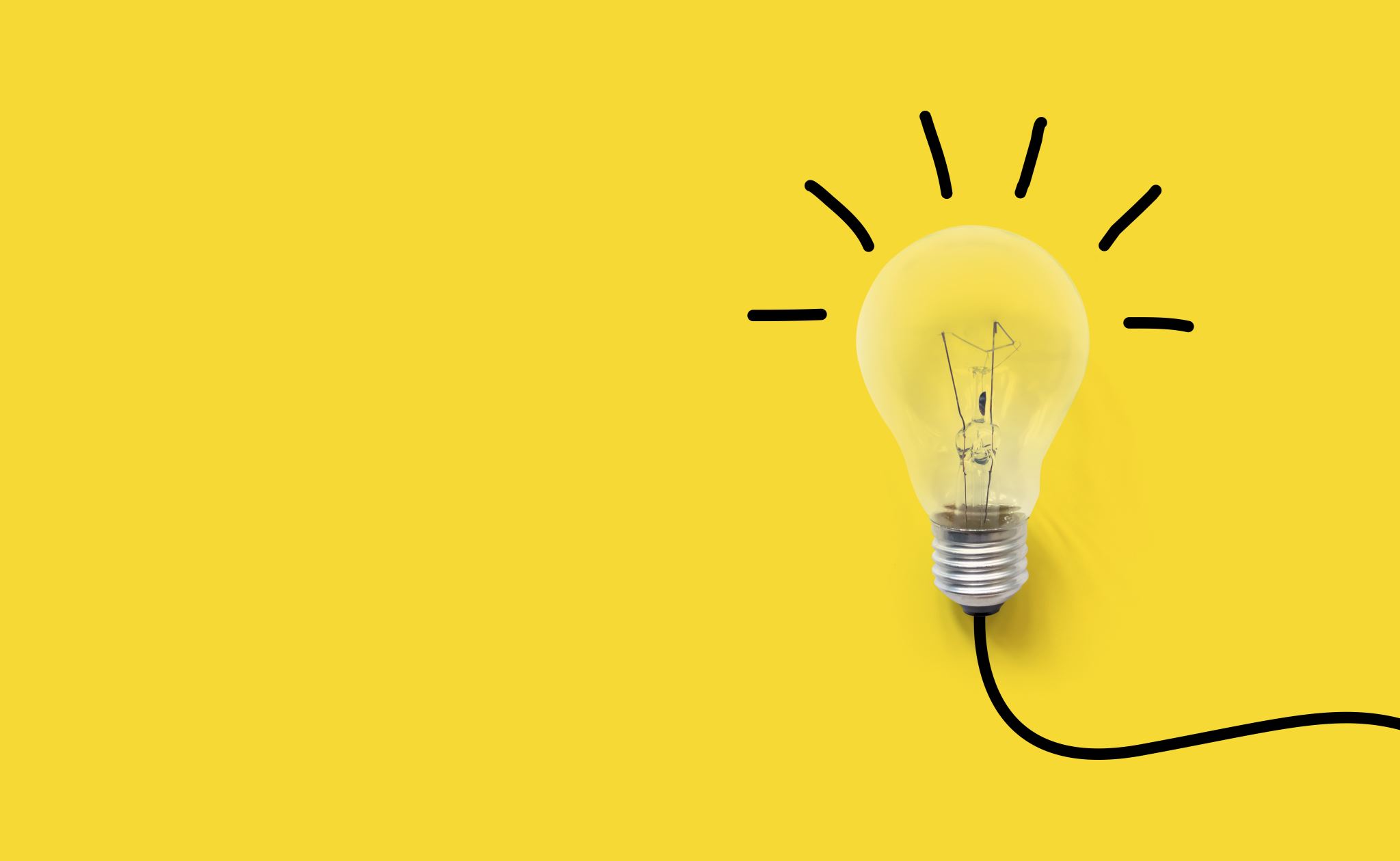 WHY?Quality Improvement has the power to Transform Healthcare
WHO
[Speaker Notes: Why does quality matter?]
Do you have what it takes to be a quality ninja?
Wear the Glasses 
See Opportunities for Improvement (OFI)
Passion for Improvement
Ability to Engage Others
See the Big Picture
Yet also give Attention to Detail
Learn & Use Quality Improvement (QI) Tools skillfully
Outcome driven
Grit (Perseverance)
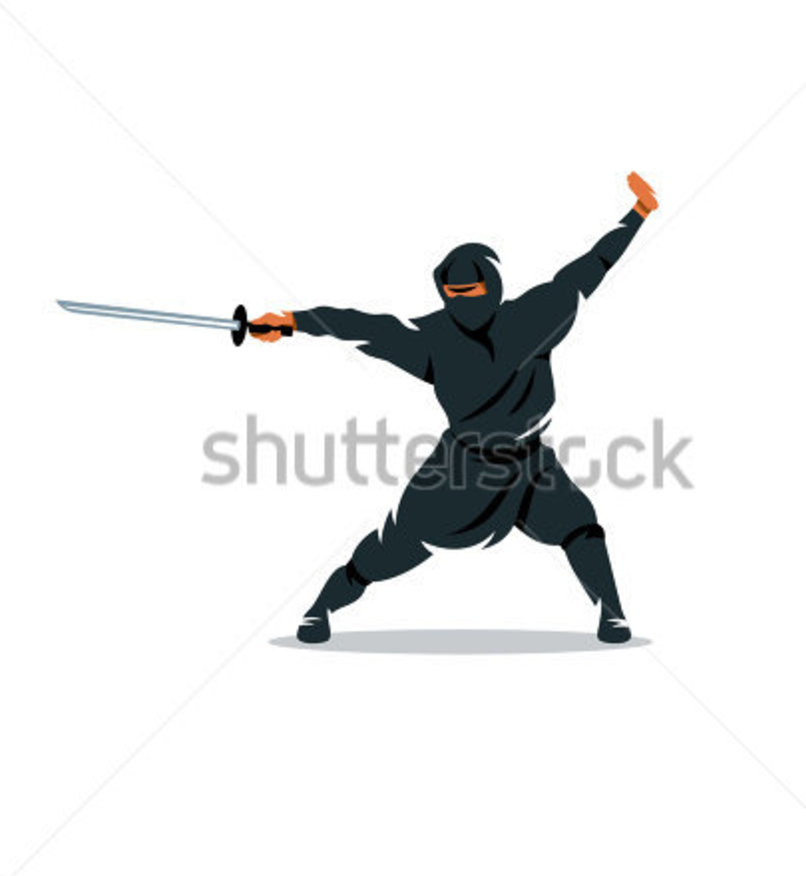 QUALITY
Quality Improvement
“The combined and unceasing efforts of everyone—healthcare professionals, patients and their families, researchers, payers, planners and educators—to make the changes that will lead to better patient outcomes (health), better system performance (care) and better professional development.”
Paul B. Batalden and Frank Davidoff
Qual Saf Health Care. 2007 Feb; 16(1): 2–3.
What is “quality improvement” and how can it transform healthcare?
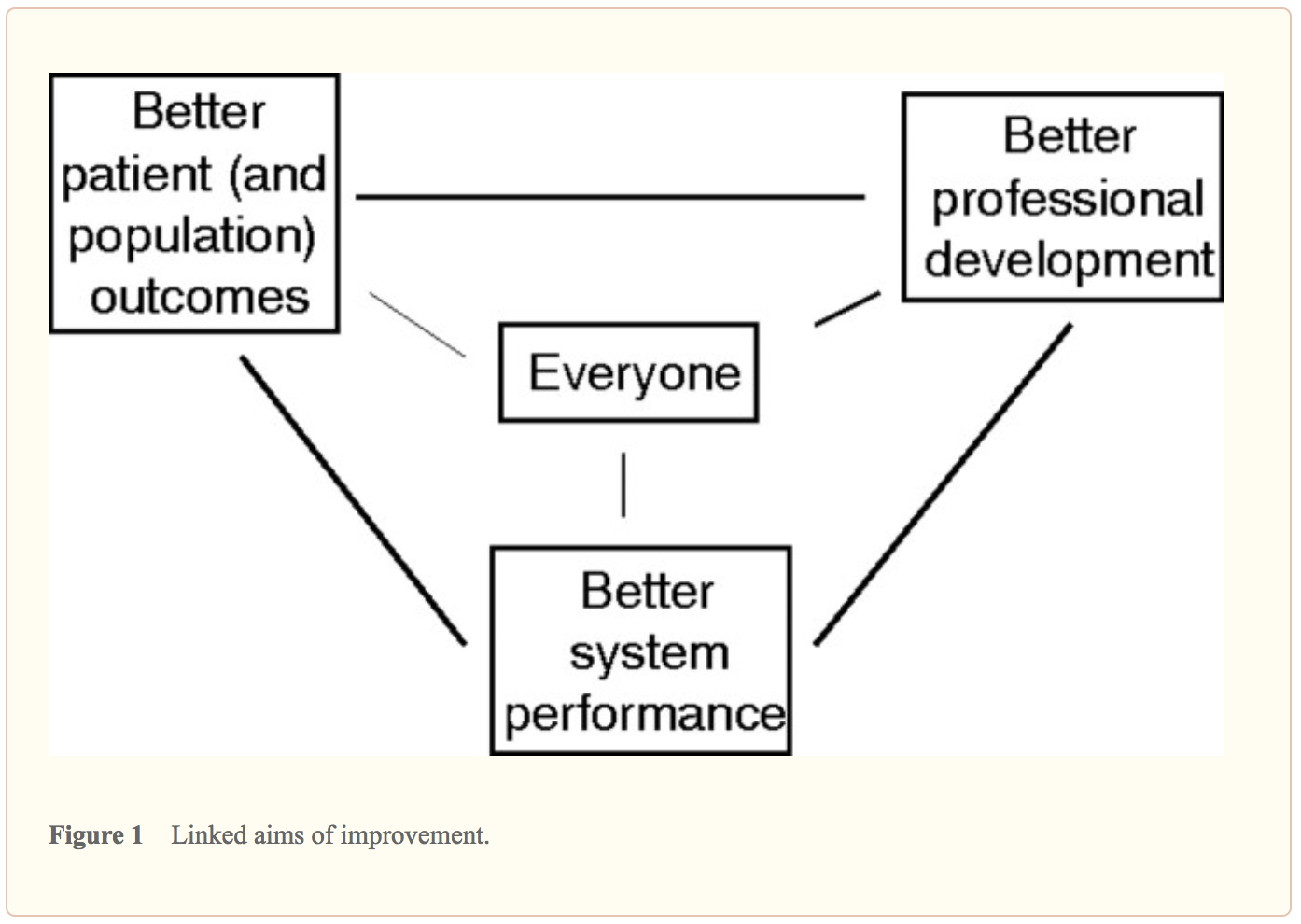 Qual Saf Health Care. 
2007 Feb; 16(1): 2–3.
[Speaker Notes: Focus on these three components - Moving to How QI achieved…focus on these three components to share some examples of]
It is all about CHANGE!
Improve
Control
Define
Measure
Analyze
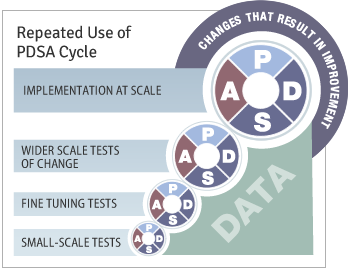 Quality ImprovementOverview
WHY
LARC
[Speaker Notes: Why does quality matter?]
The great aim of education is not knowledge, but action!
Herbert Spencer
LARC = ACTION
Total
= 6-9 
Months
2-3 months
2-3 months
1 Month
2 Months
1 Week
Preparation
Project Outline
Action Period
Action Period
Report Completion
[Speaker Notes: Key elements of a learning collaborative
Focused on one opportunity
Expertise
Learn from each other]
Purpose/Expectations: To create an improvement culture where team members understand and utilize practical QI tools:
to successfully complete a QI project 
and 
to make continuous process improvement the way you work for the future!
Embed Improvement in your DNA
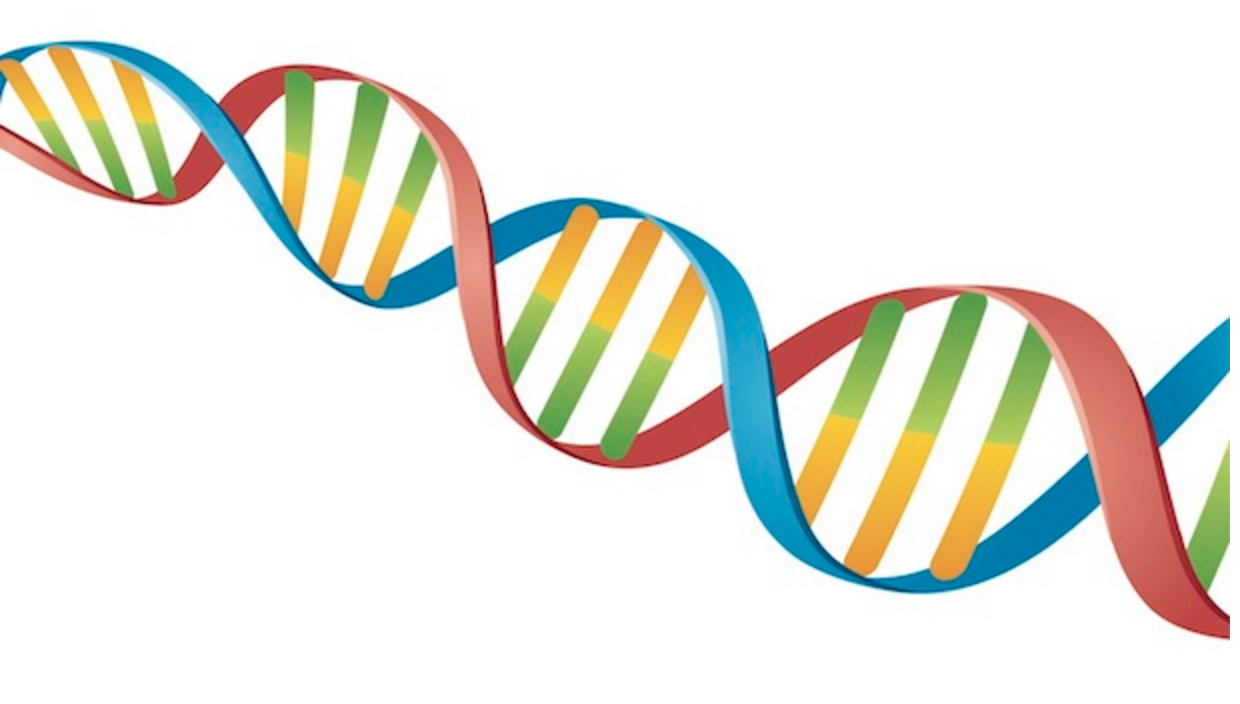 To increase the percentage of viral load tests ordered for eligible patients from 0% (July 2016) to 80% by June 2017 in CPN, CCR, and ARV clinics
To increase the percentage of patients with viral load results placed in their files from 4% (October 2016) to 80% by June 2017
To increase the percentage of viral load samples collected from eligible patients from 45%  (Jul 2016) to 80% by Aug 2017
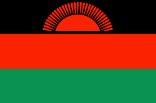 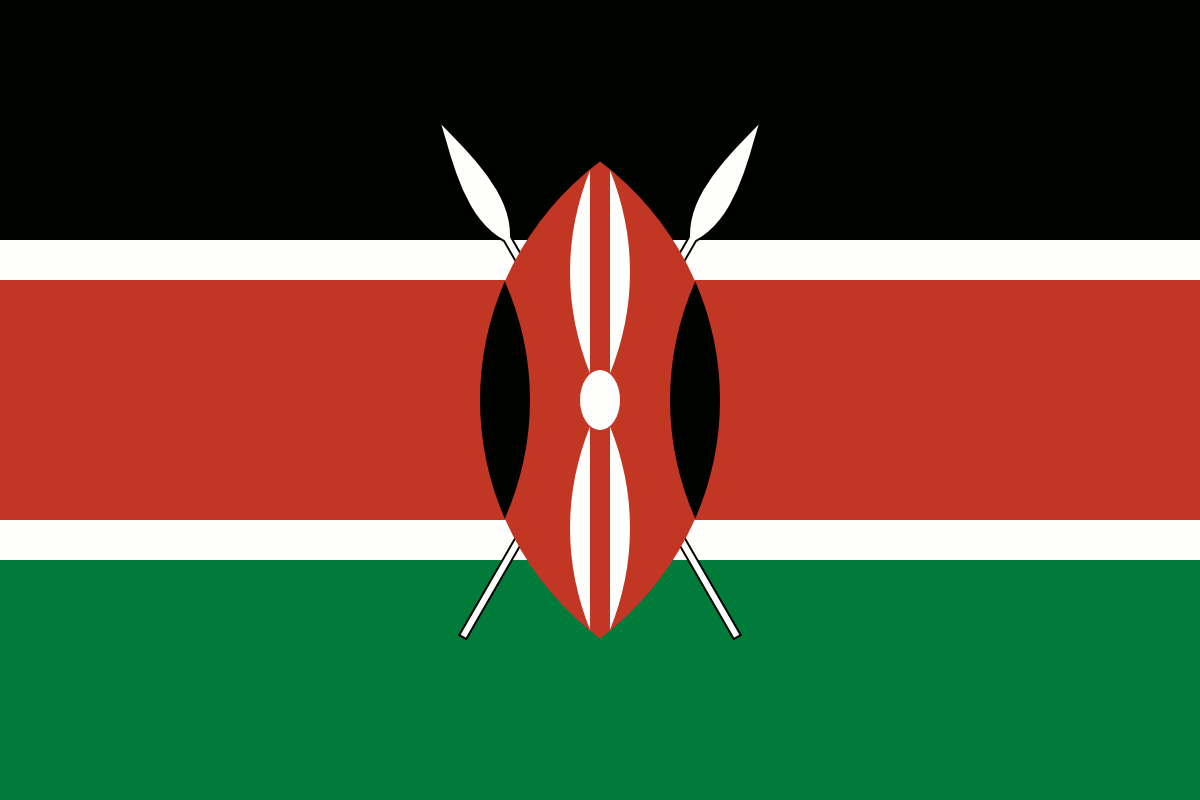 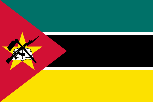 Malawi
Kenya
Mozambique
LARC Project 
spread to 
all Clinic
Clinician Education
All Clinic
Clinic Director Follow-up
Clinician Education began
Nationwide HCW strike
To increase the percentage of high VL patients 1) contacted ≤ 1 week after results receipt from 27%  to 90%, and 2) initiated with IAC ≤ 1 month from 6% to 90% between June 2016 and June 2017
To increase the percentage of high viral load patients with documented timely follow-up from 12% (average from Dec’15 to June ‘16) to 80% by June 2017
To increase the percentage of high VL patients with a documented return visit from 35% (Oct 2016) to 100% by June 2017
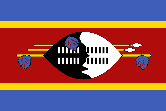 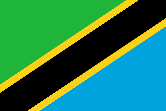 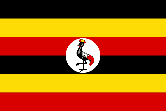 Baseline
Swaziland
Tanzania
Uganda
HVL stickers on patient files
HVL register implemented
IAC forms implemented
LARC Overview
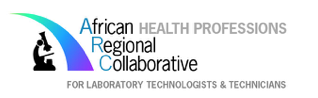 What is LARC? Laboratory African Regional Improvement Collaborative
Bringing together multidisciplinary clinical teams to improve any process or system
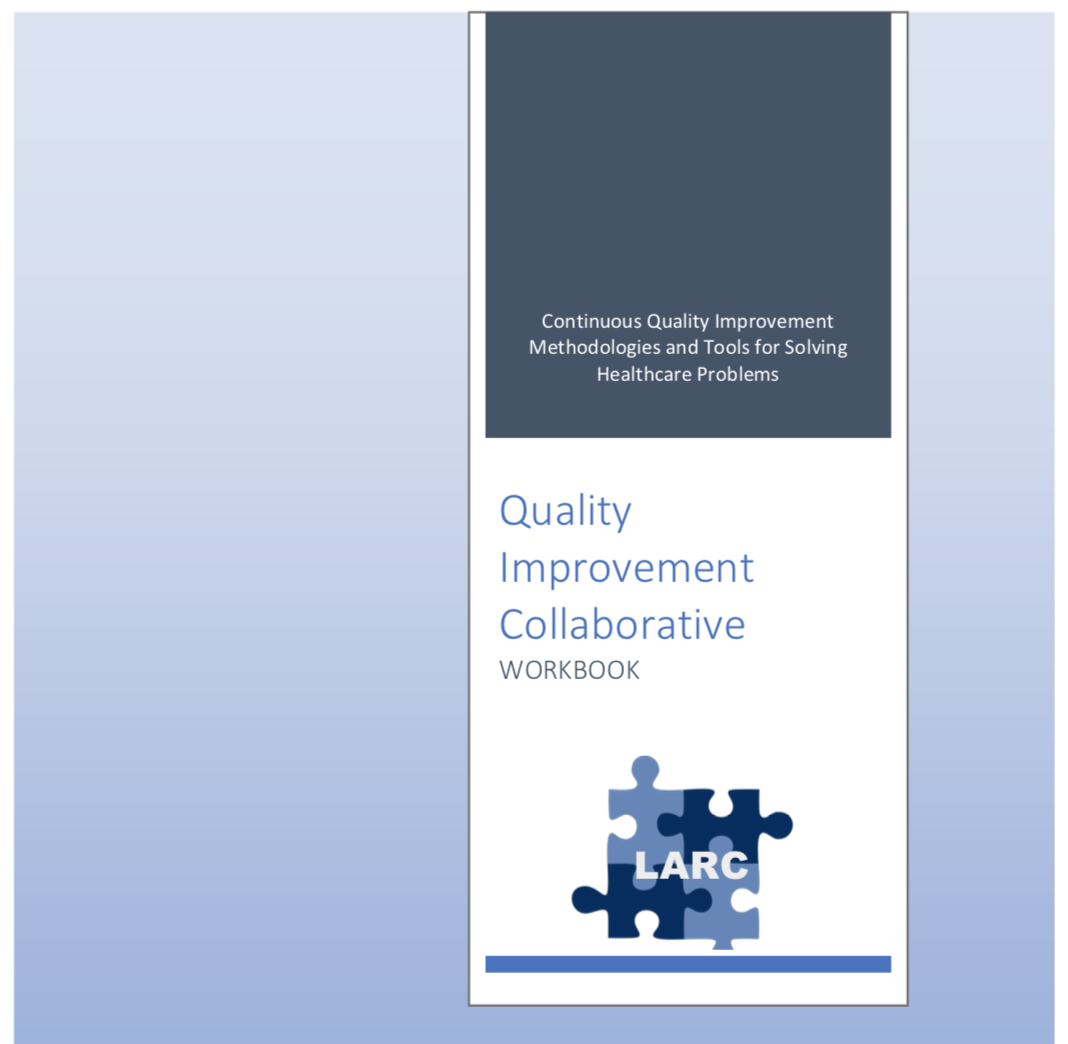 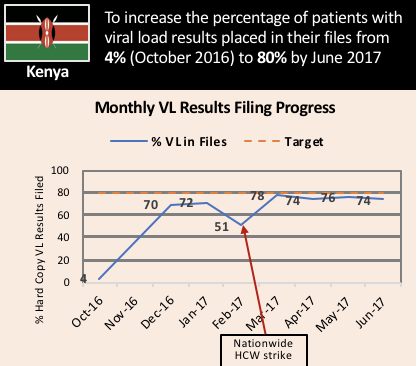 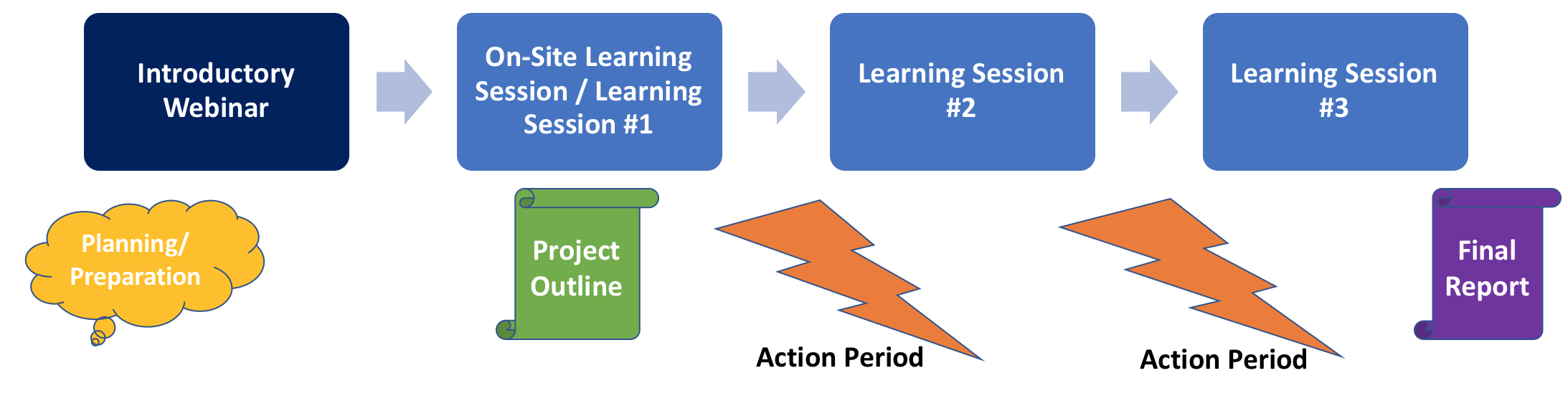 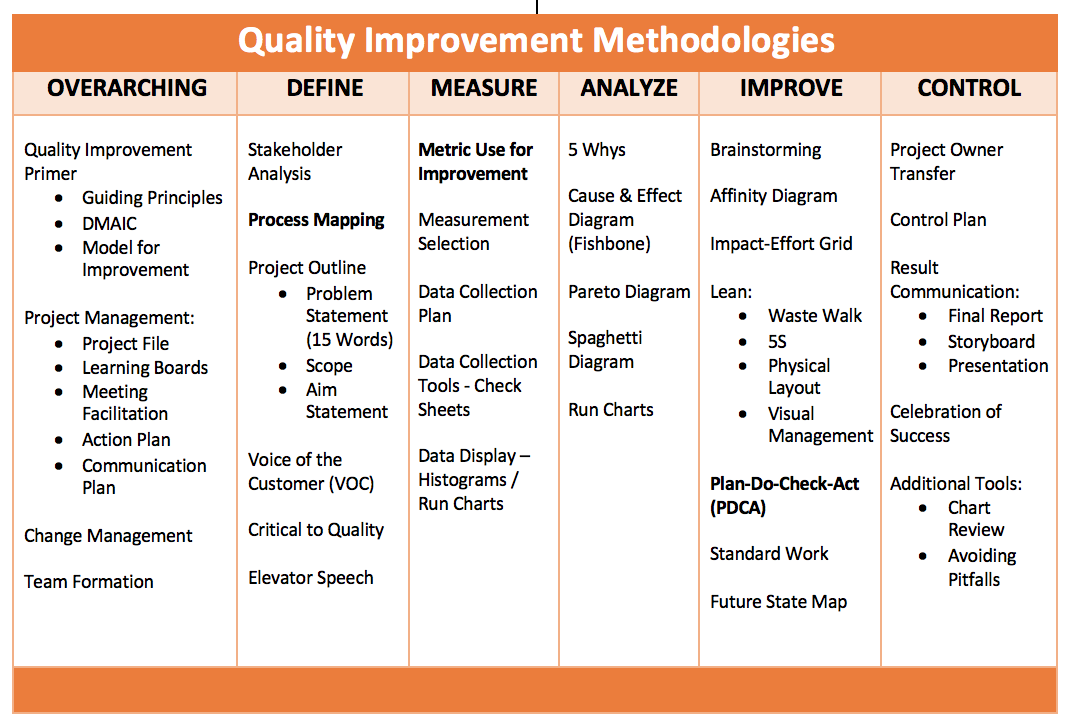 Tool Review
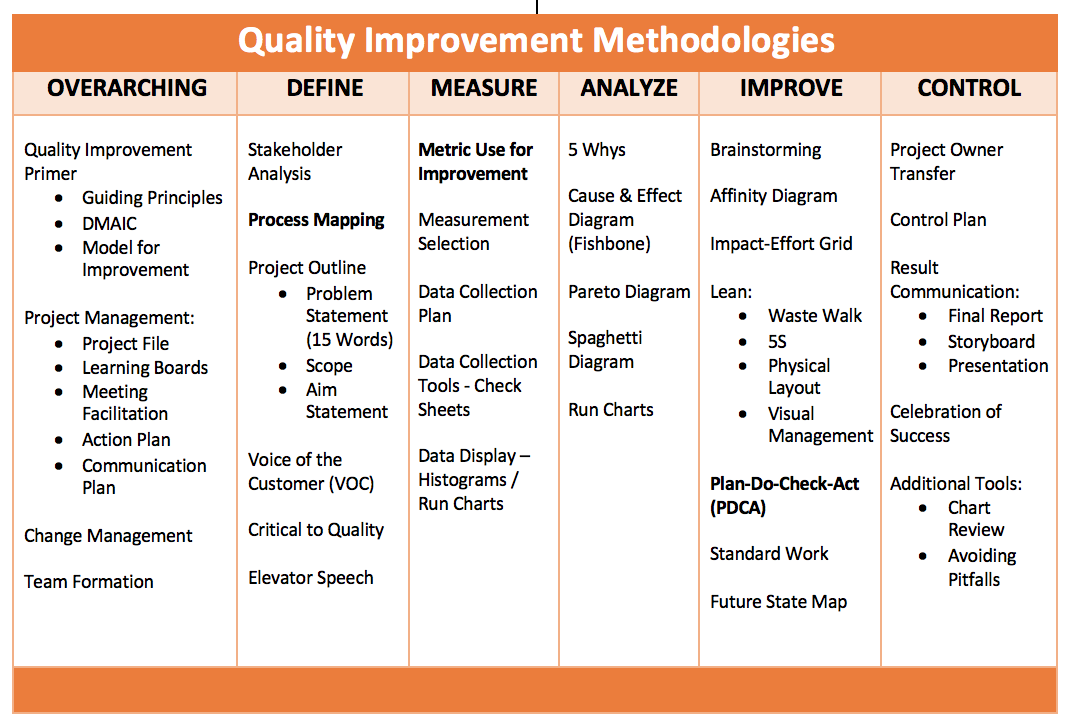 Items for Review
Project Management
Learning Board
Meeting Facilitation
Team Formation
Data Collection
Stakeholder Analysis
VOC
Pareto Chart
Fishbone
Learning Board
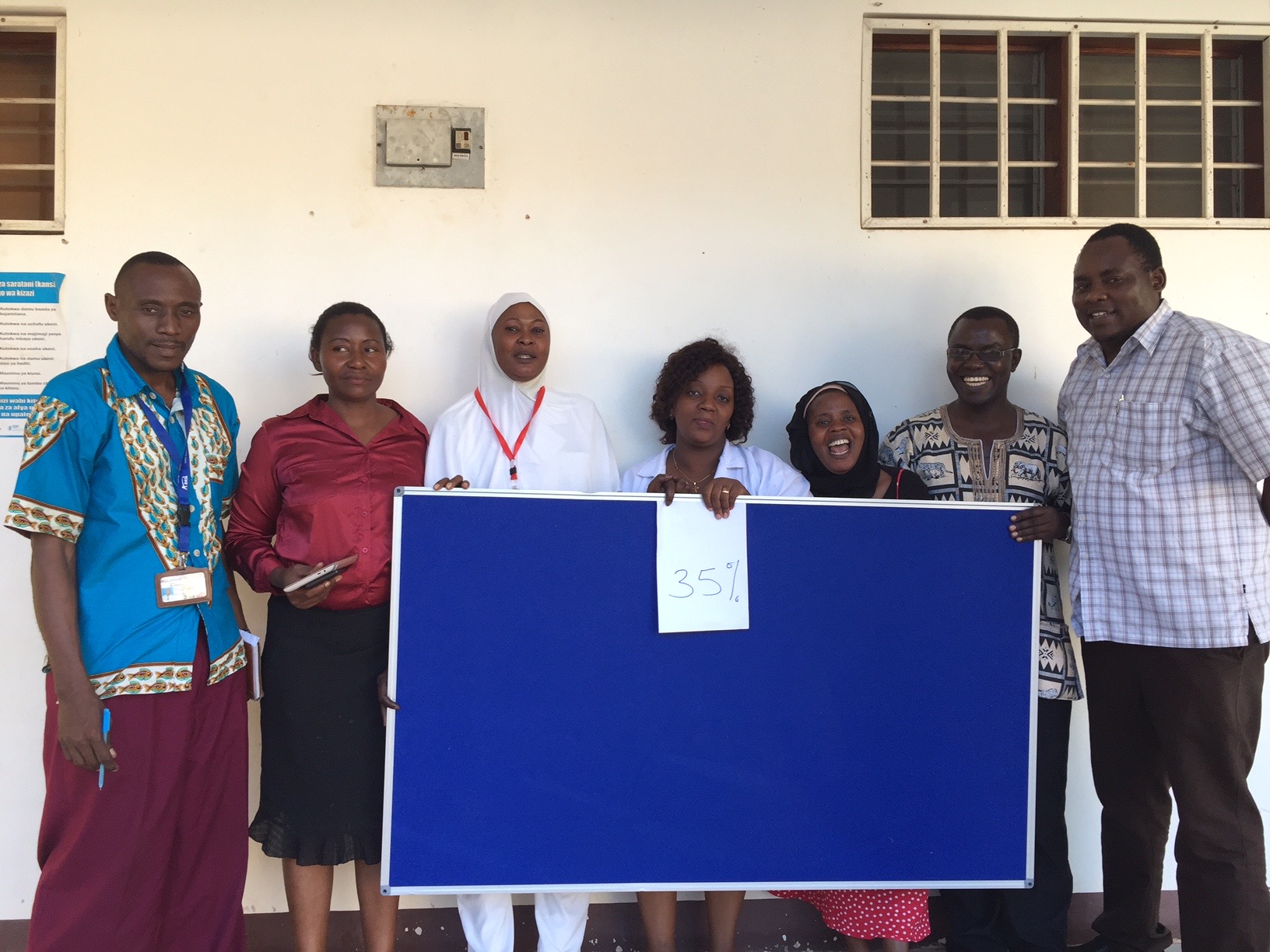 Workbook, p. 16-17
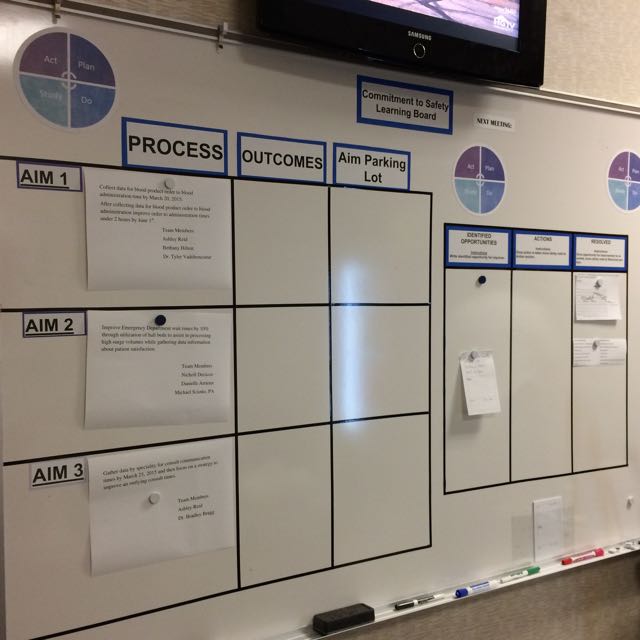 Two sides of the 
Learning Board:

Project
ID Opportunities /Just Do It
Project
ID Opportunities
Just Do It
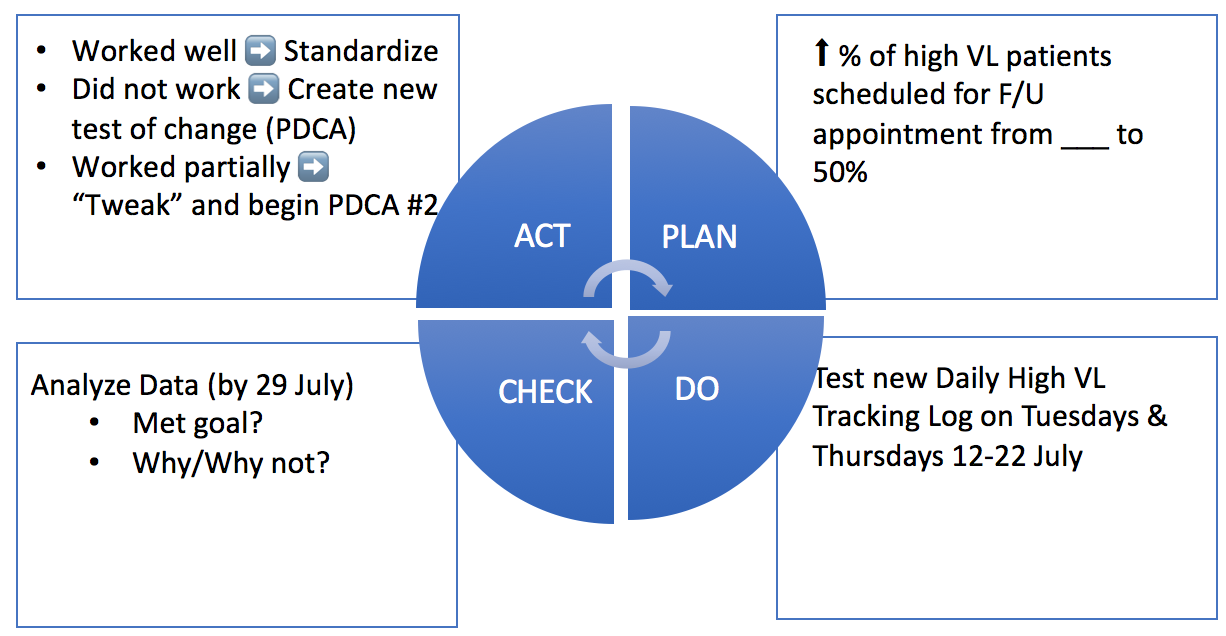 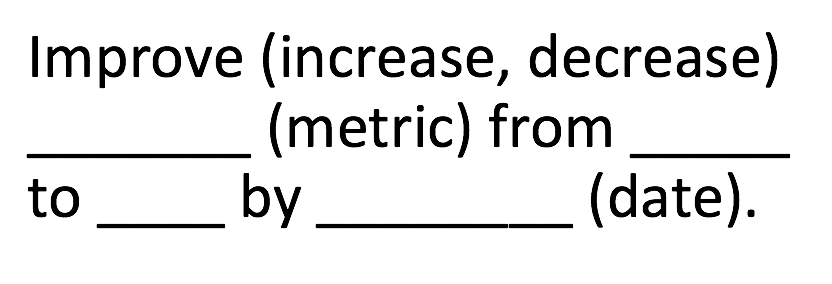 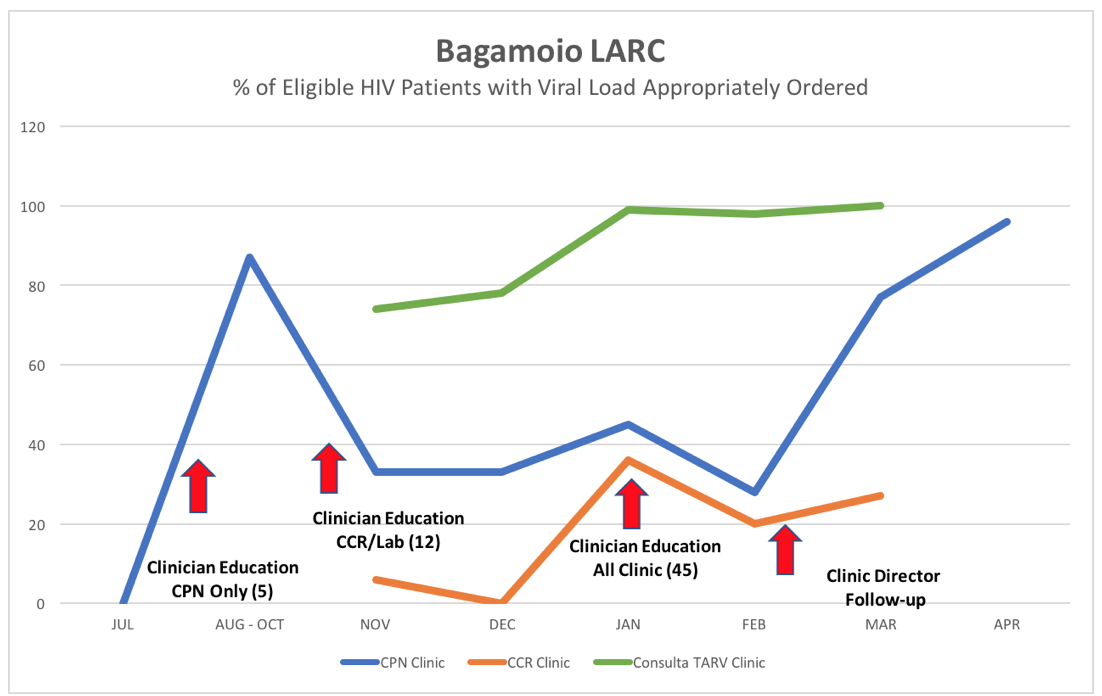 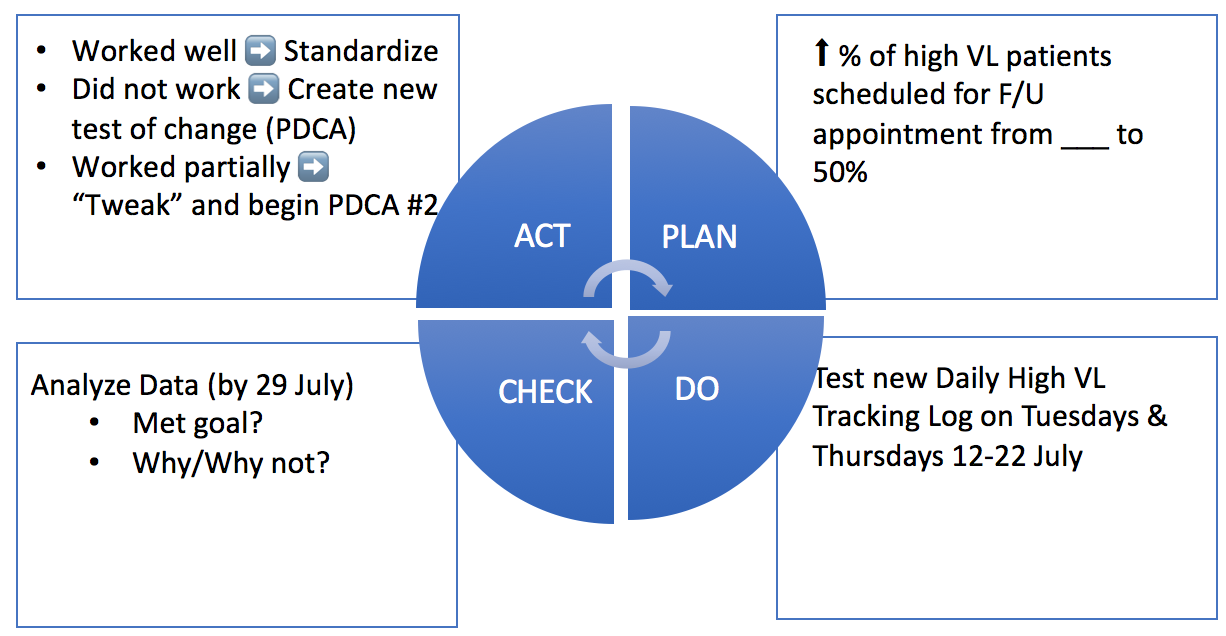 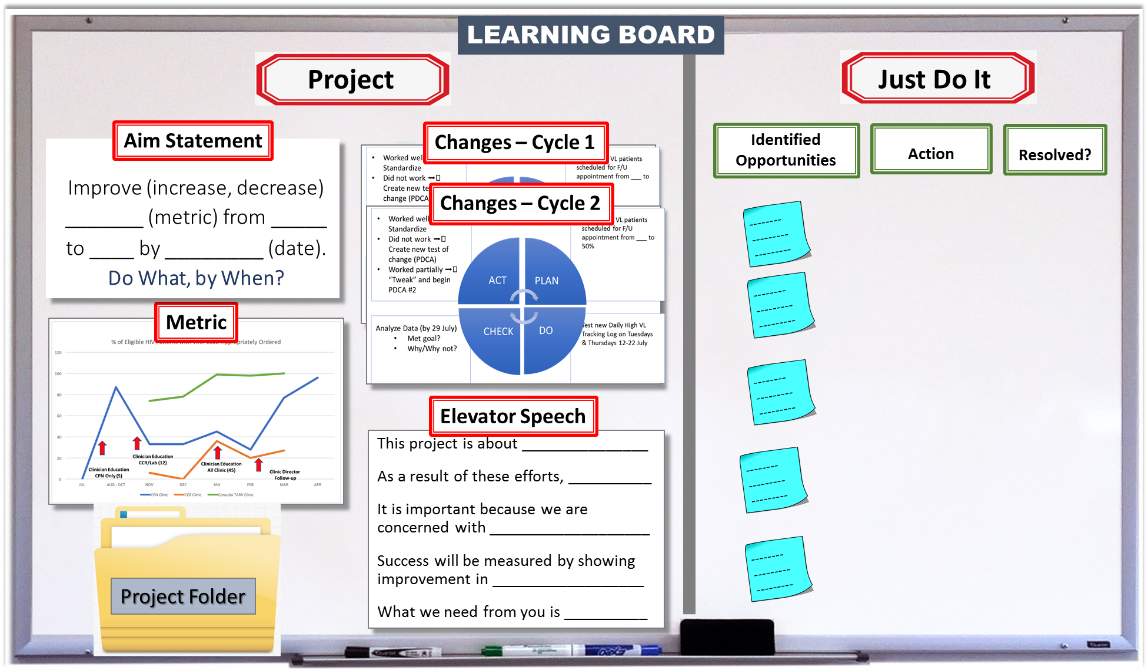 What is a Just Do It versus a Project?
Just Do It
Project
Simple
Involves 1 or 2 persons
Localized
Implemented in short time frame (typically less than 1 week)
Complex
Involves many people
Cuts across cadres or locations
Implemented in longer time frame (1 or more months)
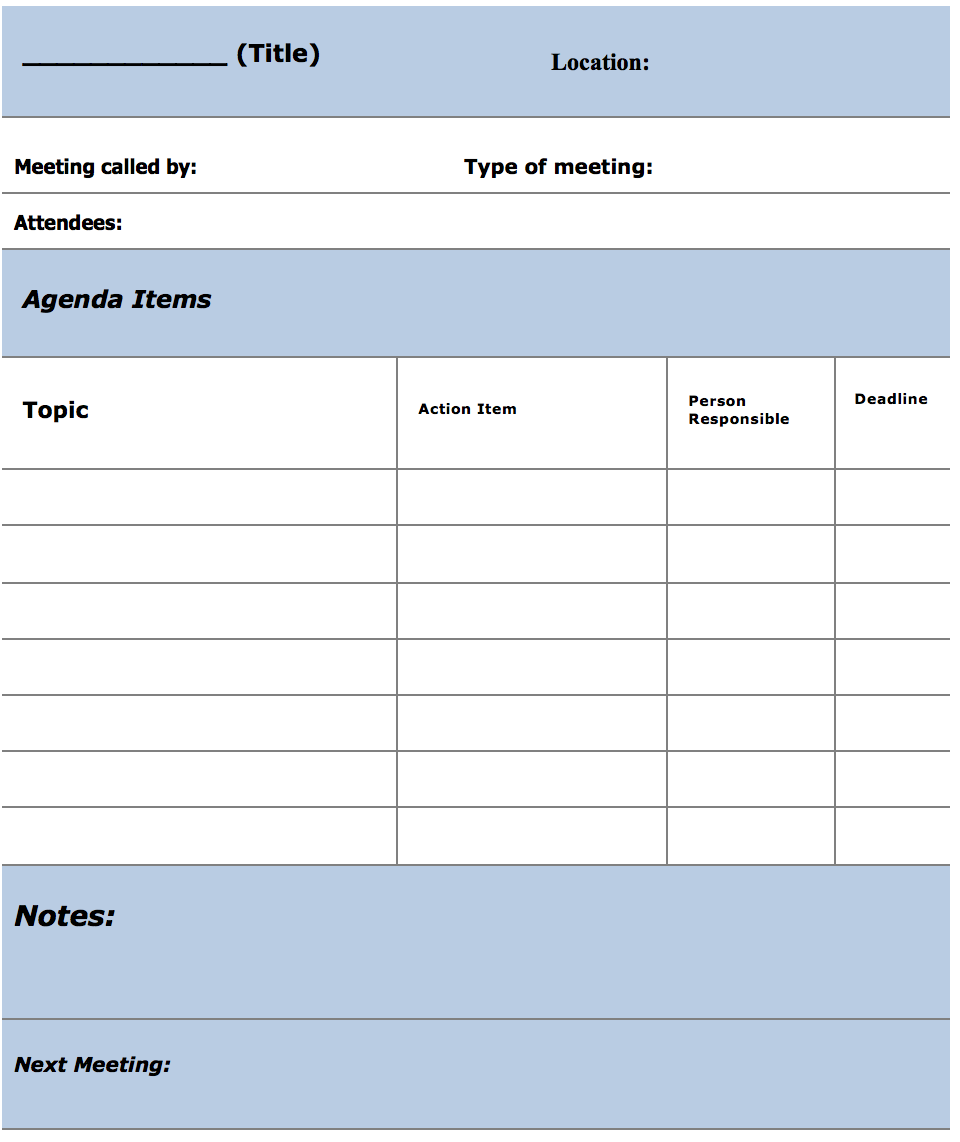 Meeting Facilitation
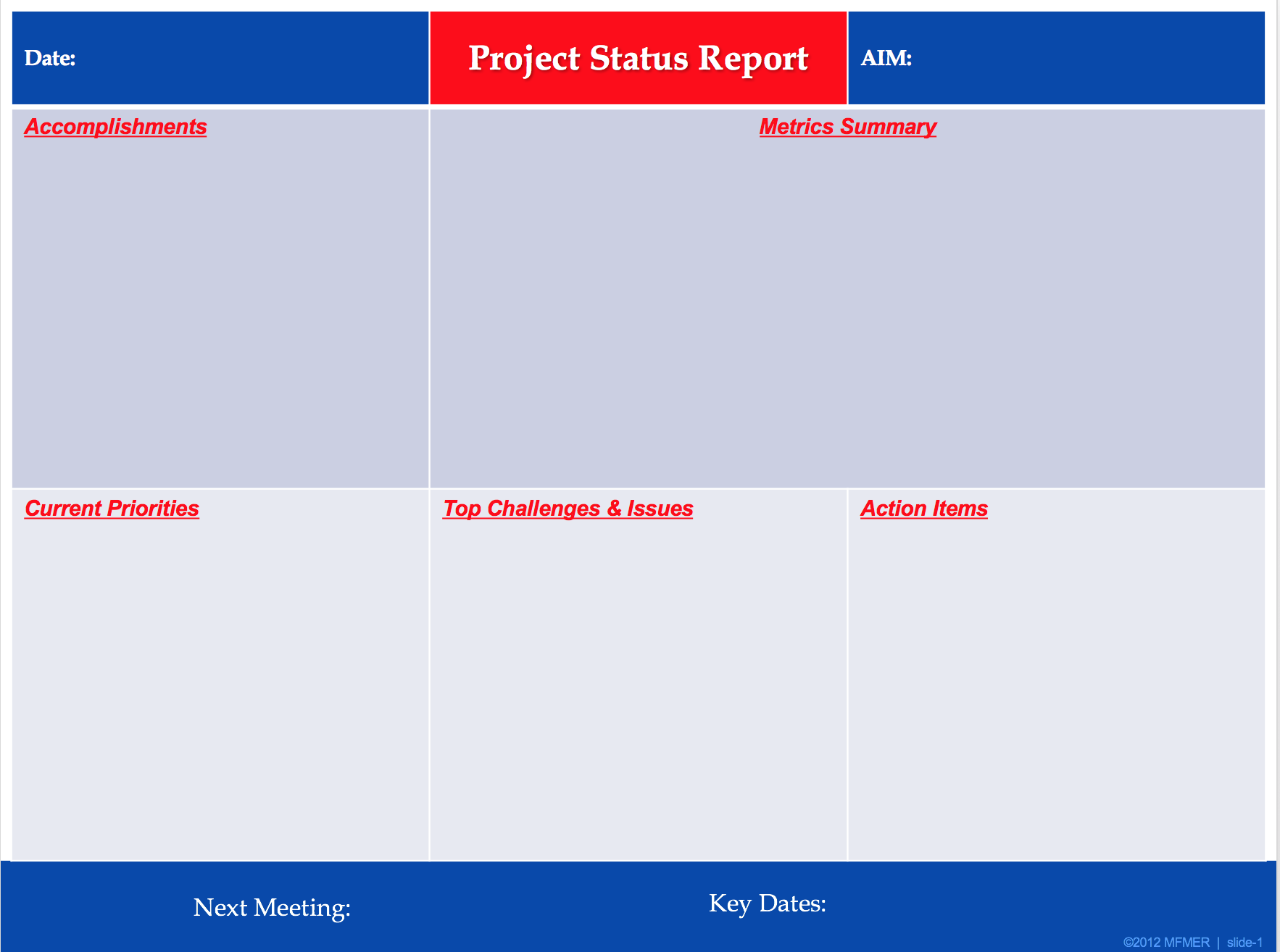 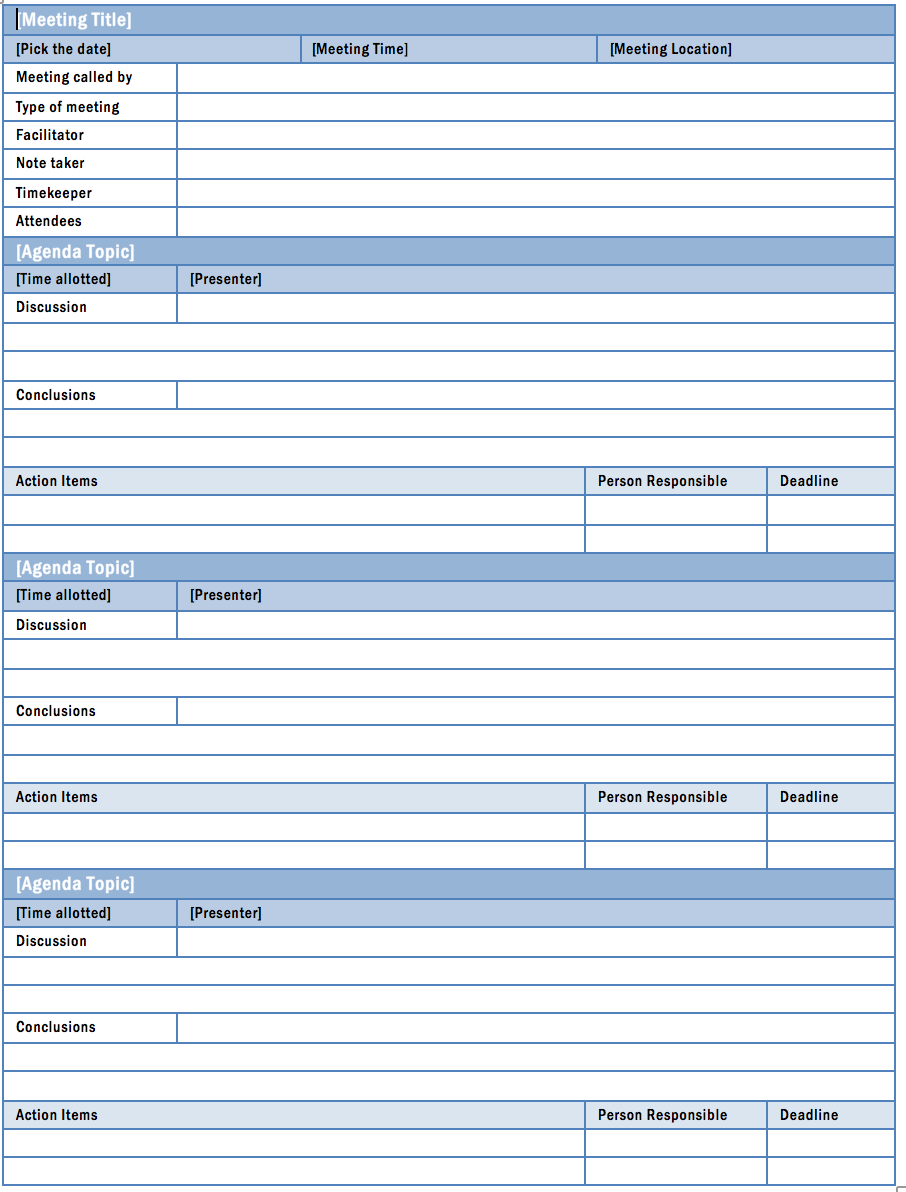 Workbook, p. 19-24
What needs to be covered during team meetings?
Focus on Aim -  What are you really trying to accomplish?
Current team highlights or concerns
Current PDSA
STUDY
How was it implemented?
Data Review – Improvement? 
Reflection
Do you want to adopt, adapt, or abandon
Next PDSA
Additional Expertise or Collaboration Needed
Upcoming events
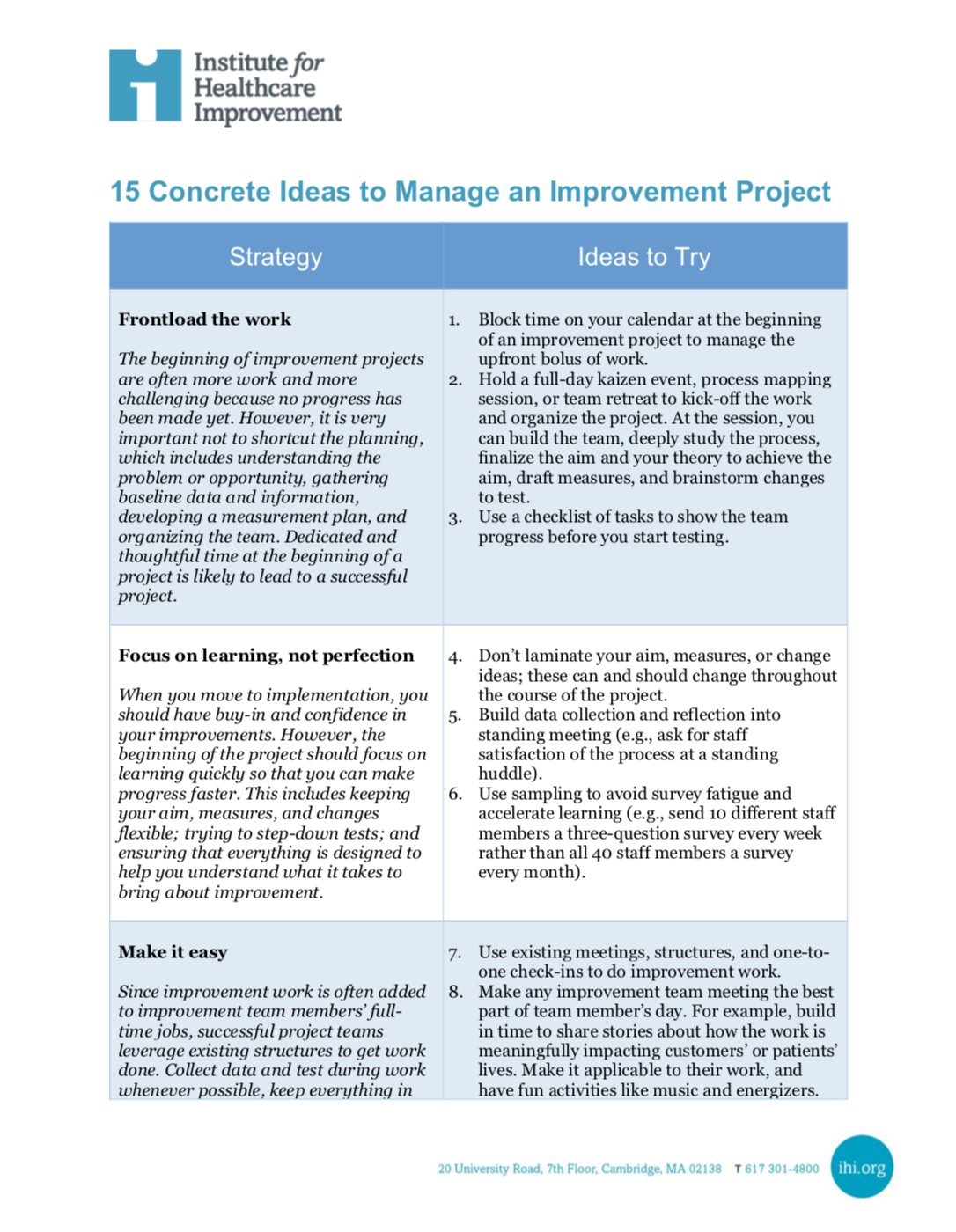 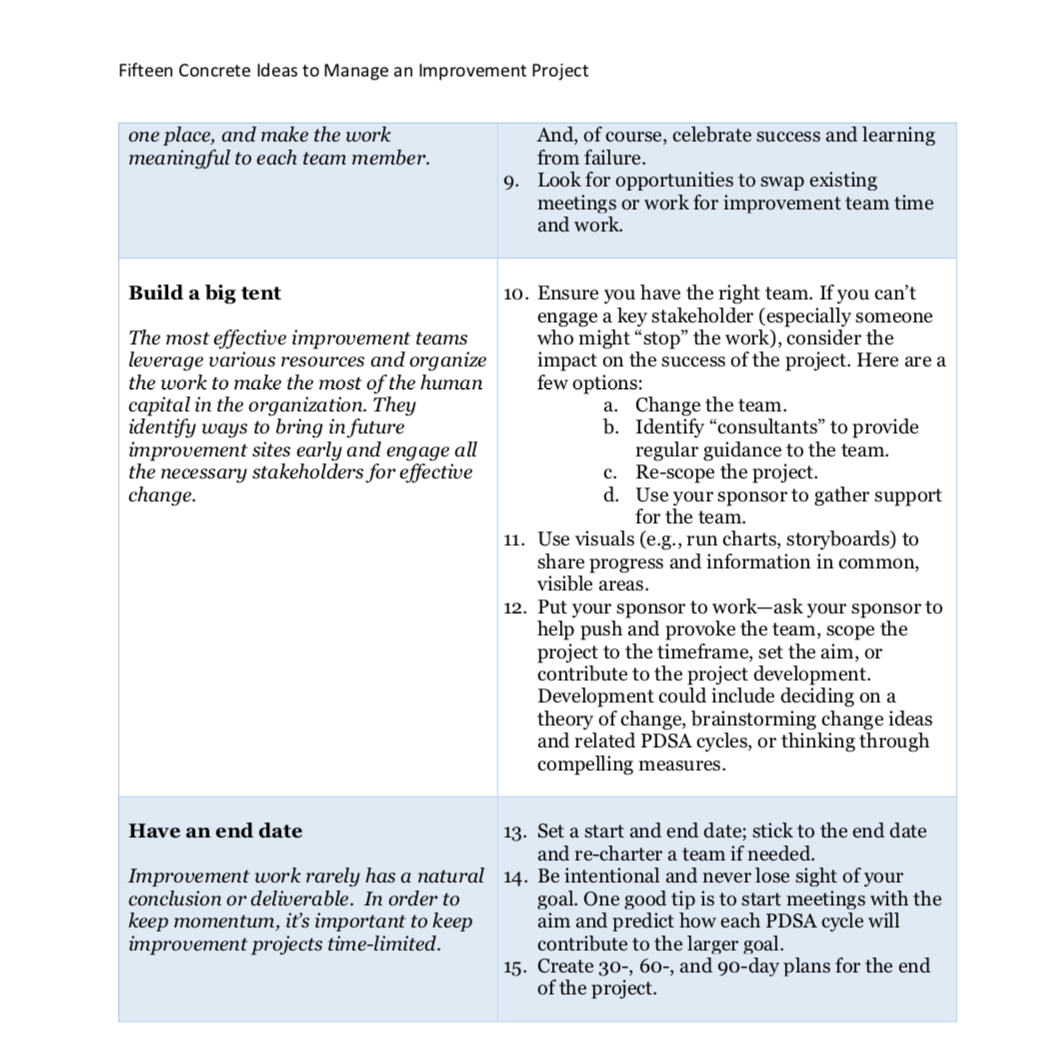 Team Formation
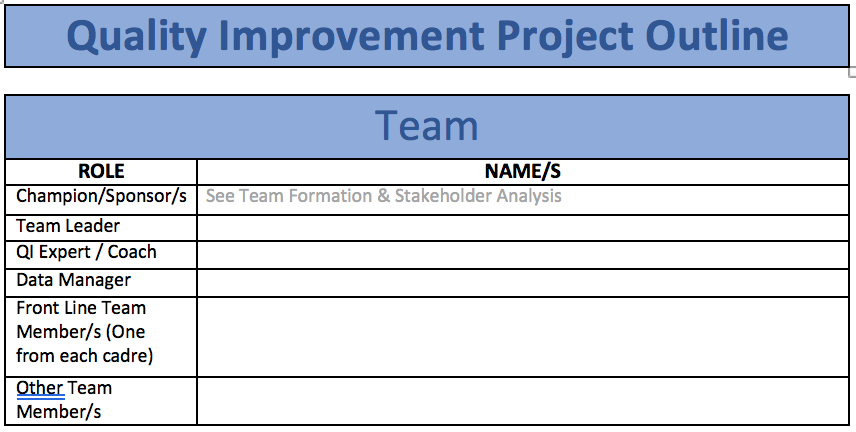 Workbook, p. 30-32
Team Functional AssessmentIHI QI 201: Planning for Spread
Novice Team
Meets weekly; manager and director are engaged and present
Has begun small tests of change with PDSA documentation 
Working on building a team and seeing failure in a positive light
Strong Team
Has implemented more than three successful initiatives in the unit
Is submitting measures
Advanced Team 
Has met or exceeded project performance targets
Mentors other teams
Data Collection – Coaches @ Site Visits: Assure clarity & authenticity of Data Collection  - See Raw Data, Source of Data, Data Collection Tool
Numerator = # of VL Test Results Entered into Green Book
Denominator =    Total Test Results Returned to Clinic
Don’t miss the forest for the trees
Resources
IHI Open School
Workbook
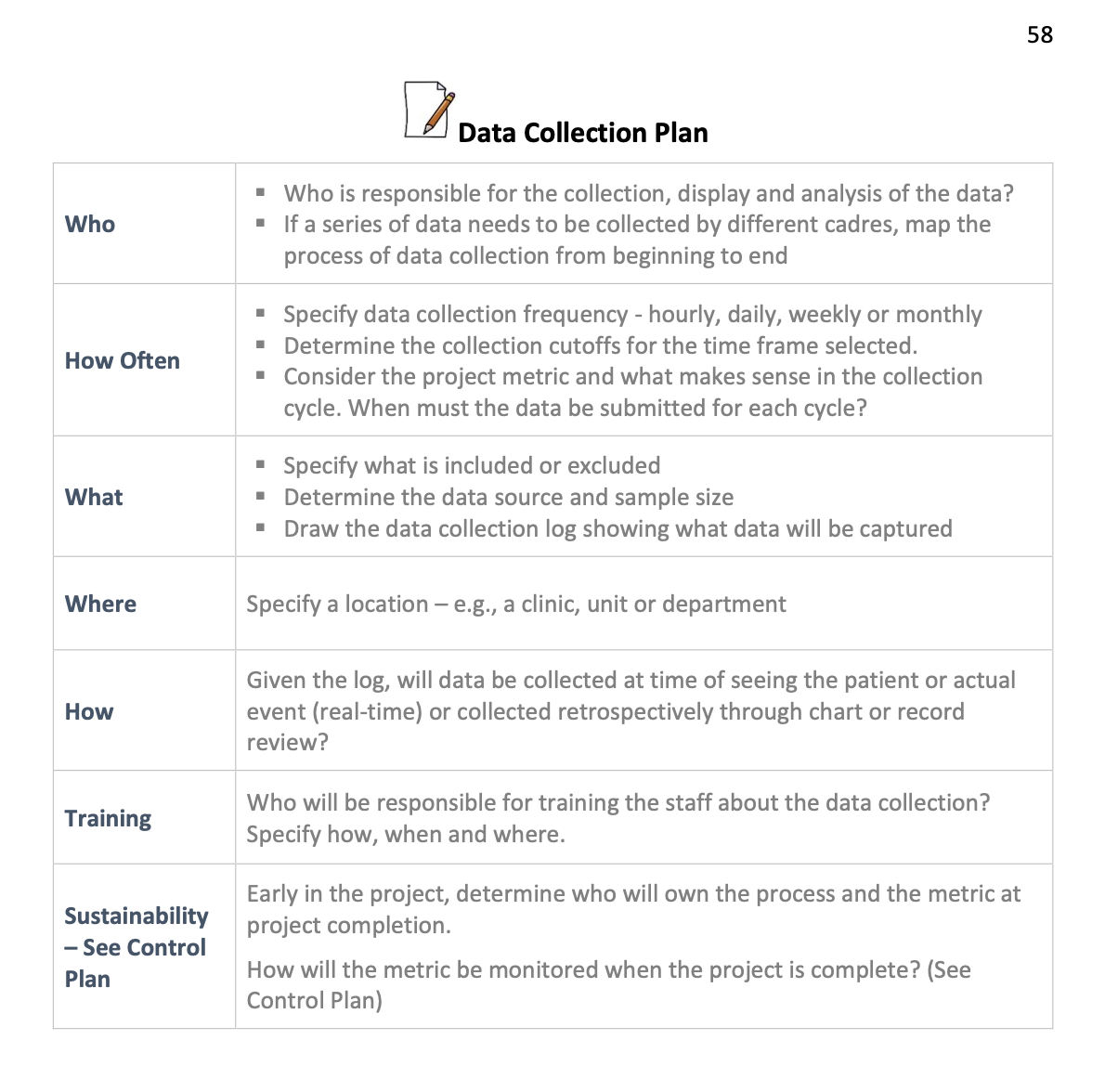 Visit QI 103: Testing and Measuring 
Changes with PDSA Cycles to learn more.
Workbook, p. 53-59
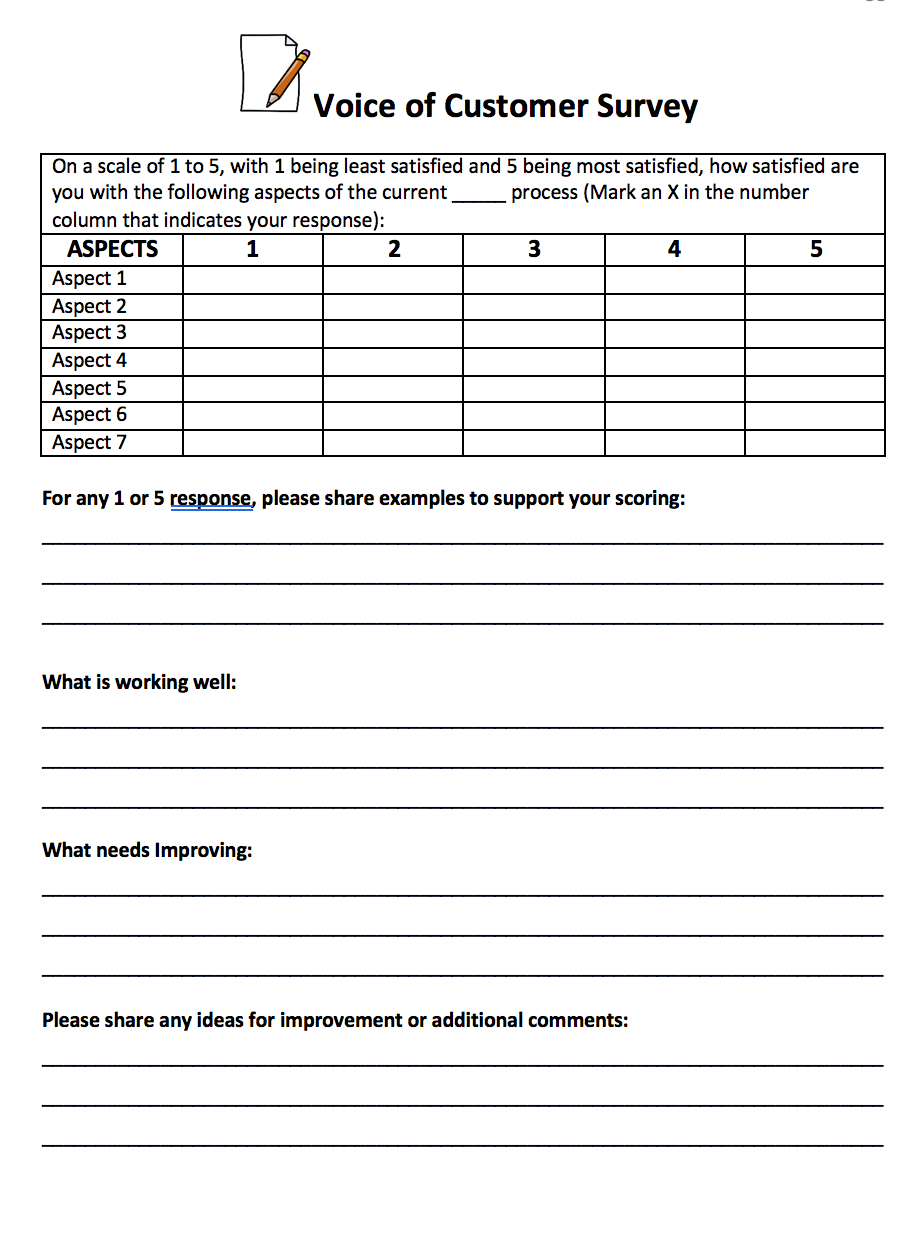 Voice of the Customer
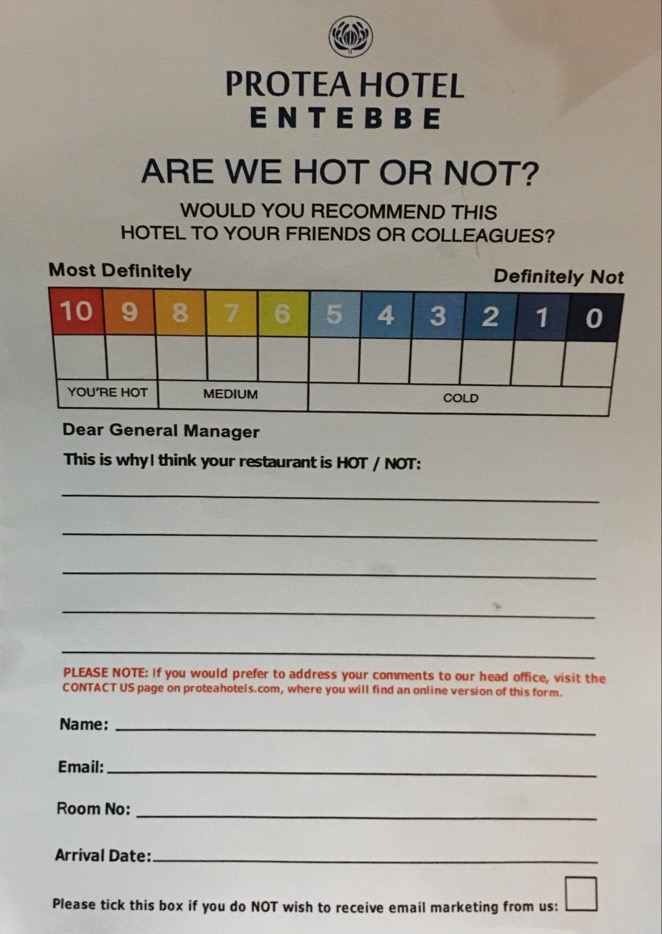 Workbook, p. 43-45
VOC
Relate VOC to Project
Show improvement when repeat
Stakeholder Analysis
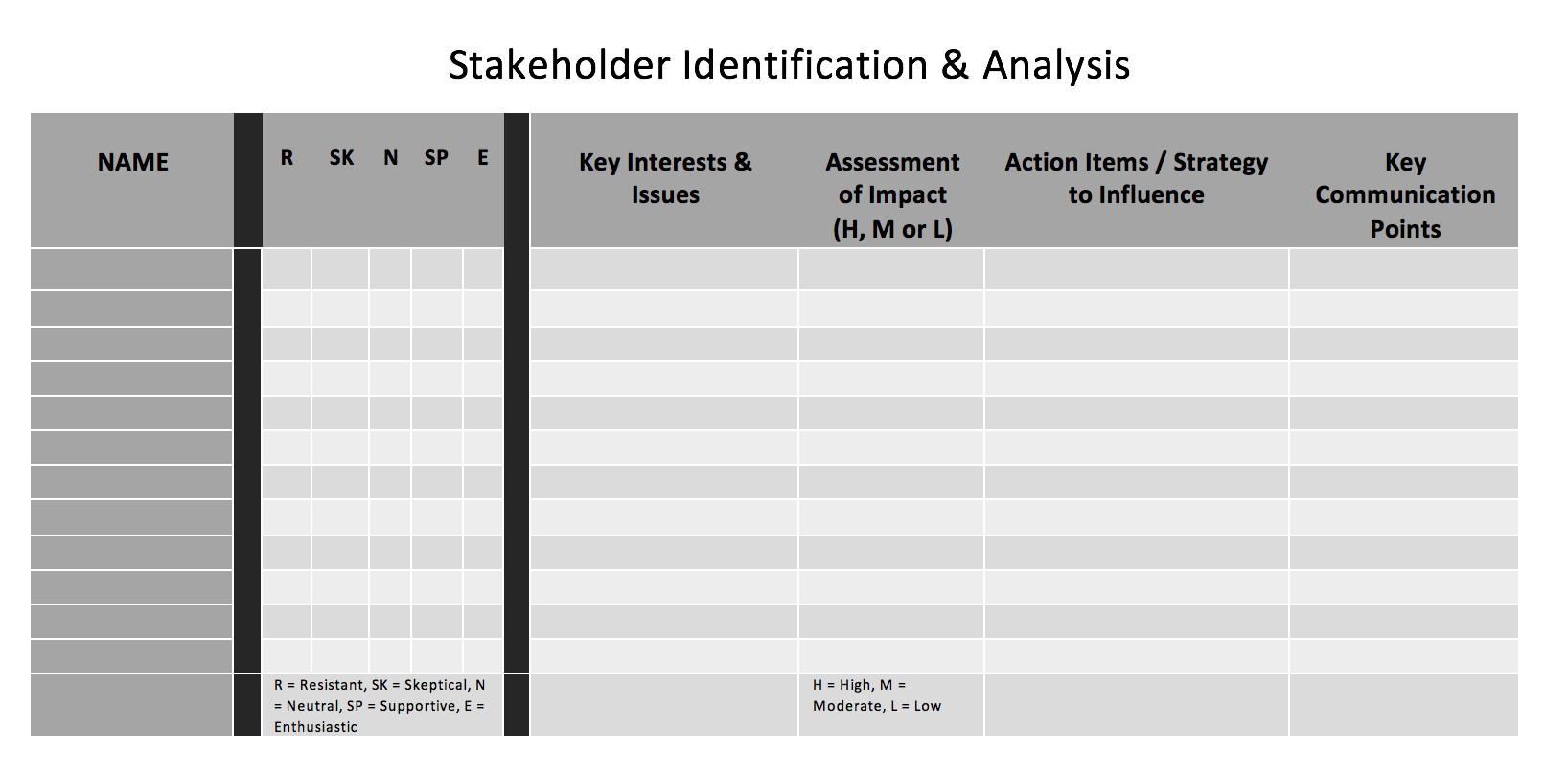 Workbook, p. 34-37
Stakeholder Analysis Grid
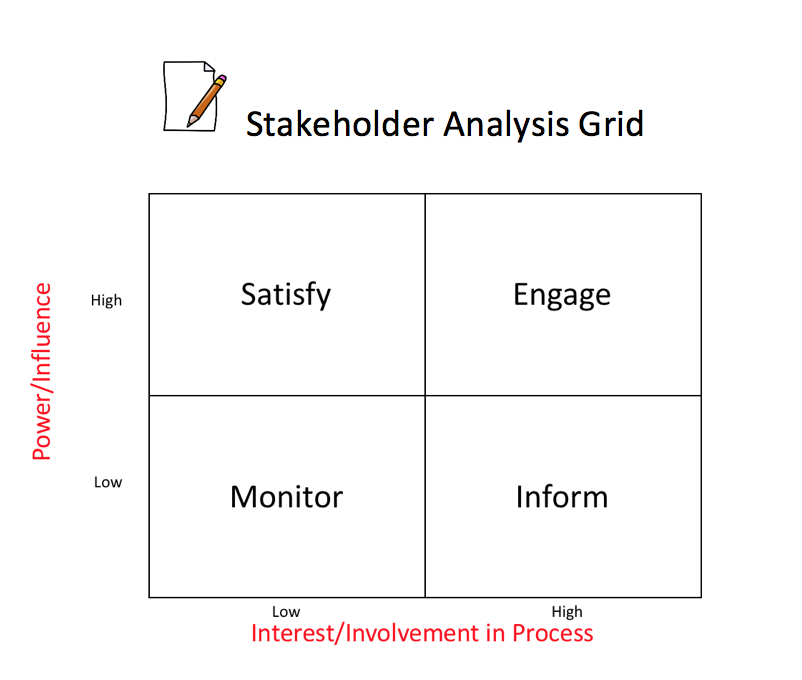 Workbook, p. 34-37
Fishbone Diagram
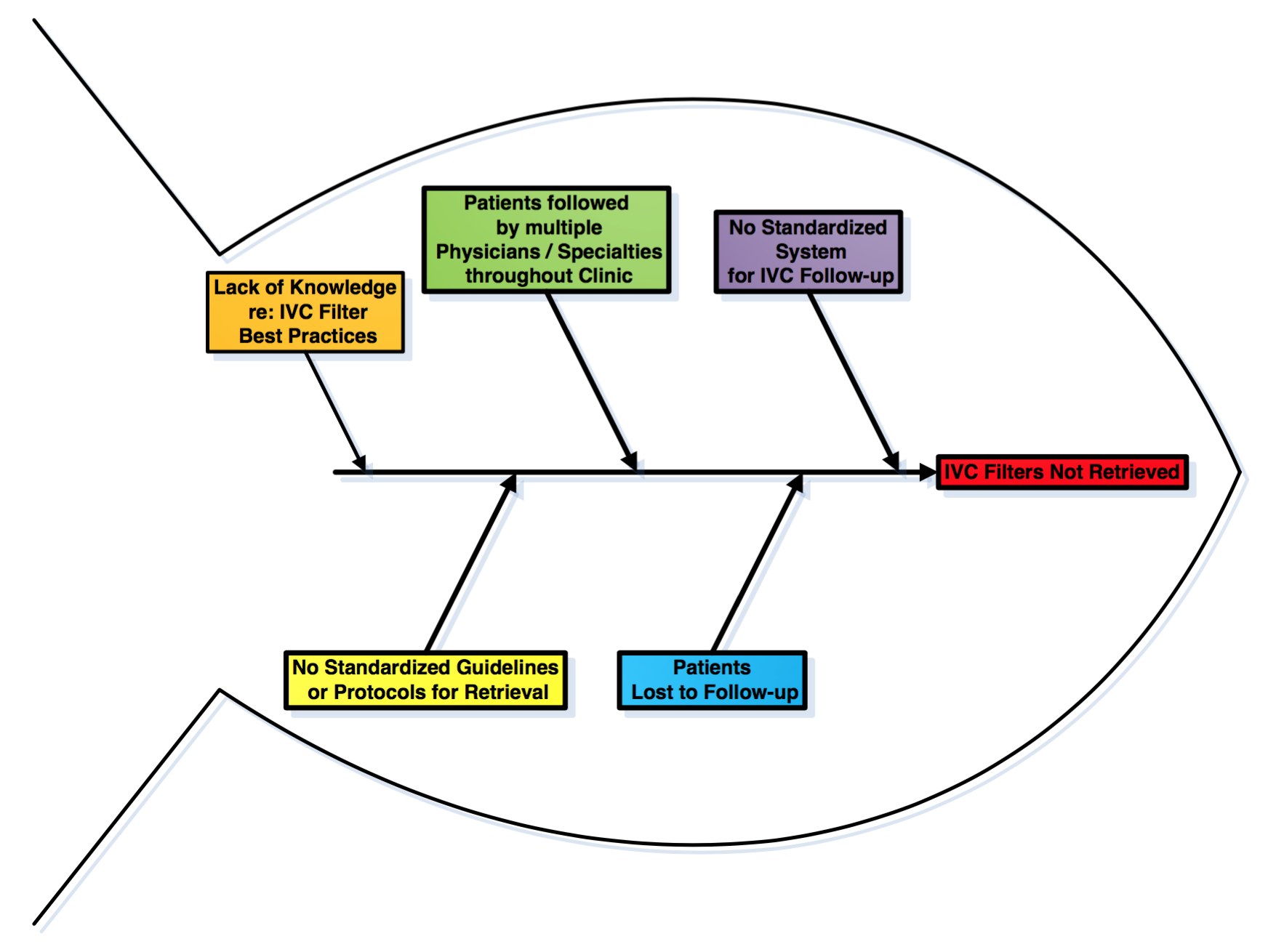 Categories to Review for Potential Causes
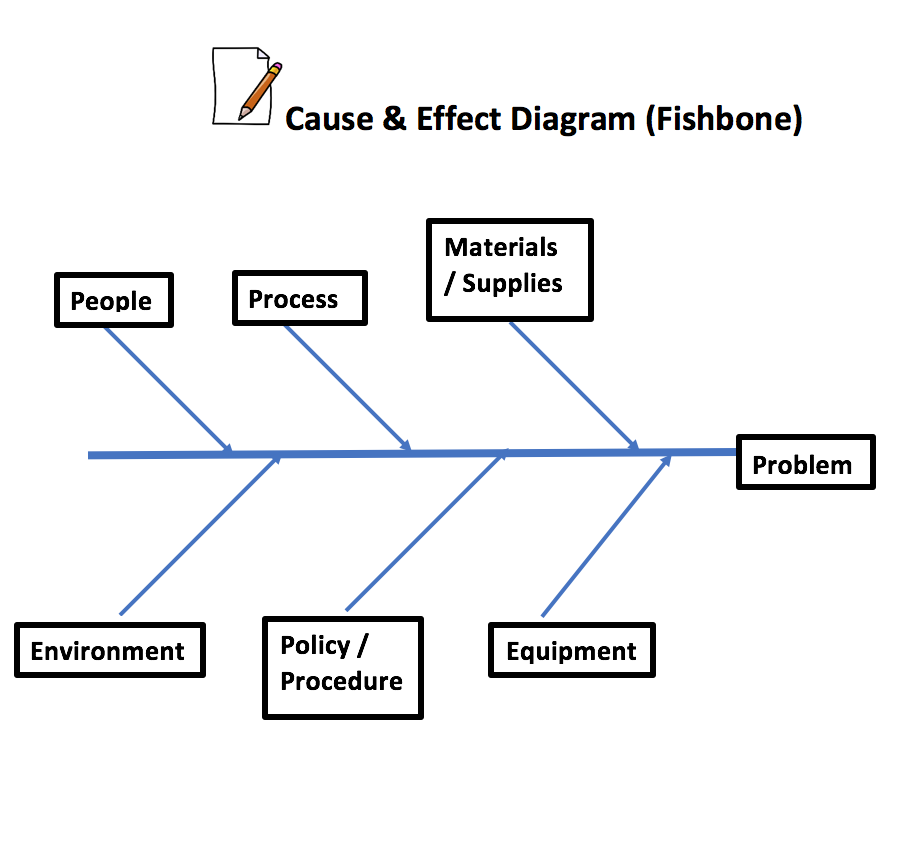 6 Ms
Man (People)
Methods (Policy/Procedure)
Materials (Supplies)
Mother Nature (Environment)
Measurement (Process)
Machine (Equipment)
Workbook, p. 64
Shape the Path: Tweak the Environment
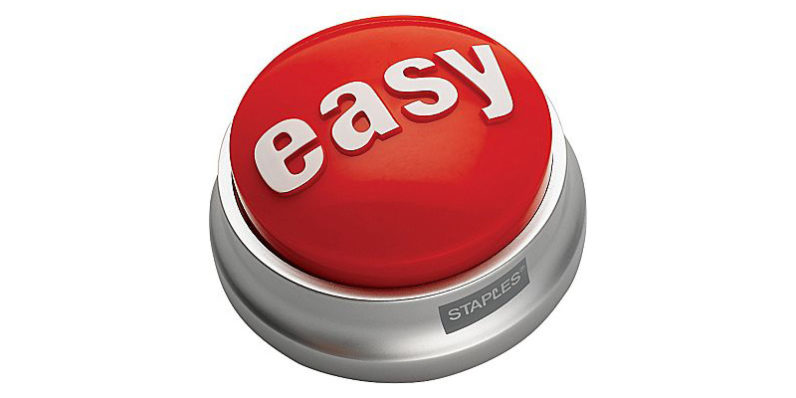 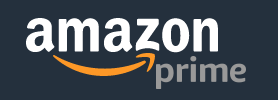 [Speaker Notes: Introduce the concept - Change must be made as easy as possible. Share the story of the Staples ”Easy” button and Amazon “1-Click” – marketing master pieces that make buying easy, eliminating extra steps.]
5 Whys
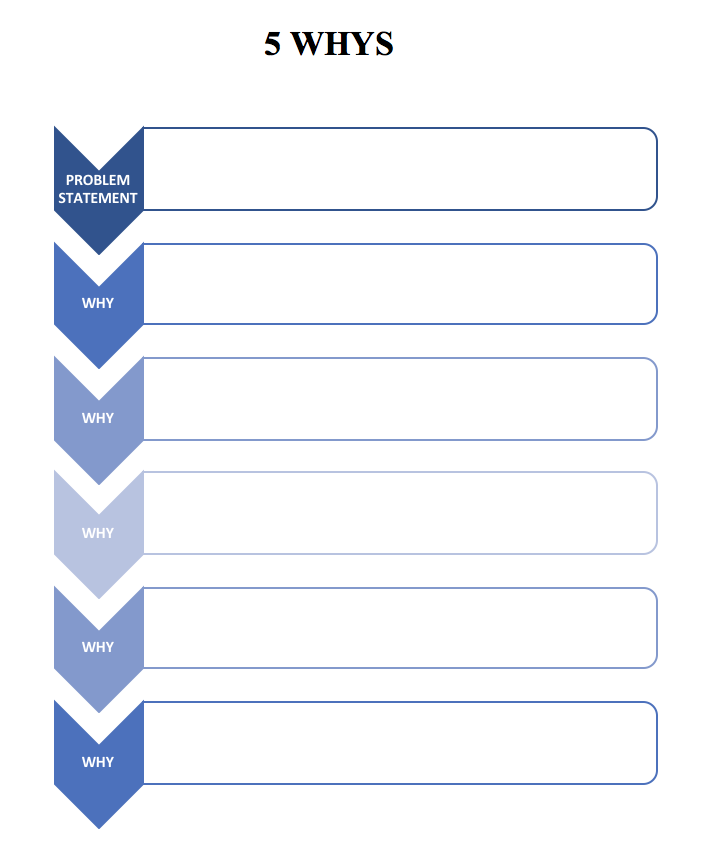 Pareto Diagram
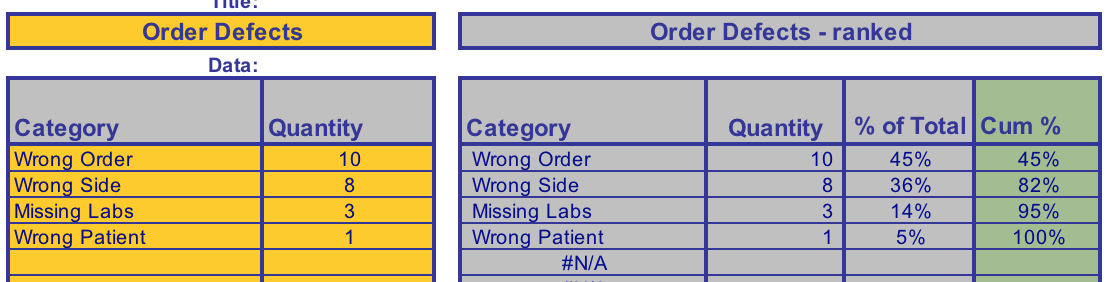 Pareto Table/Diagram
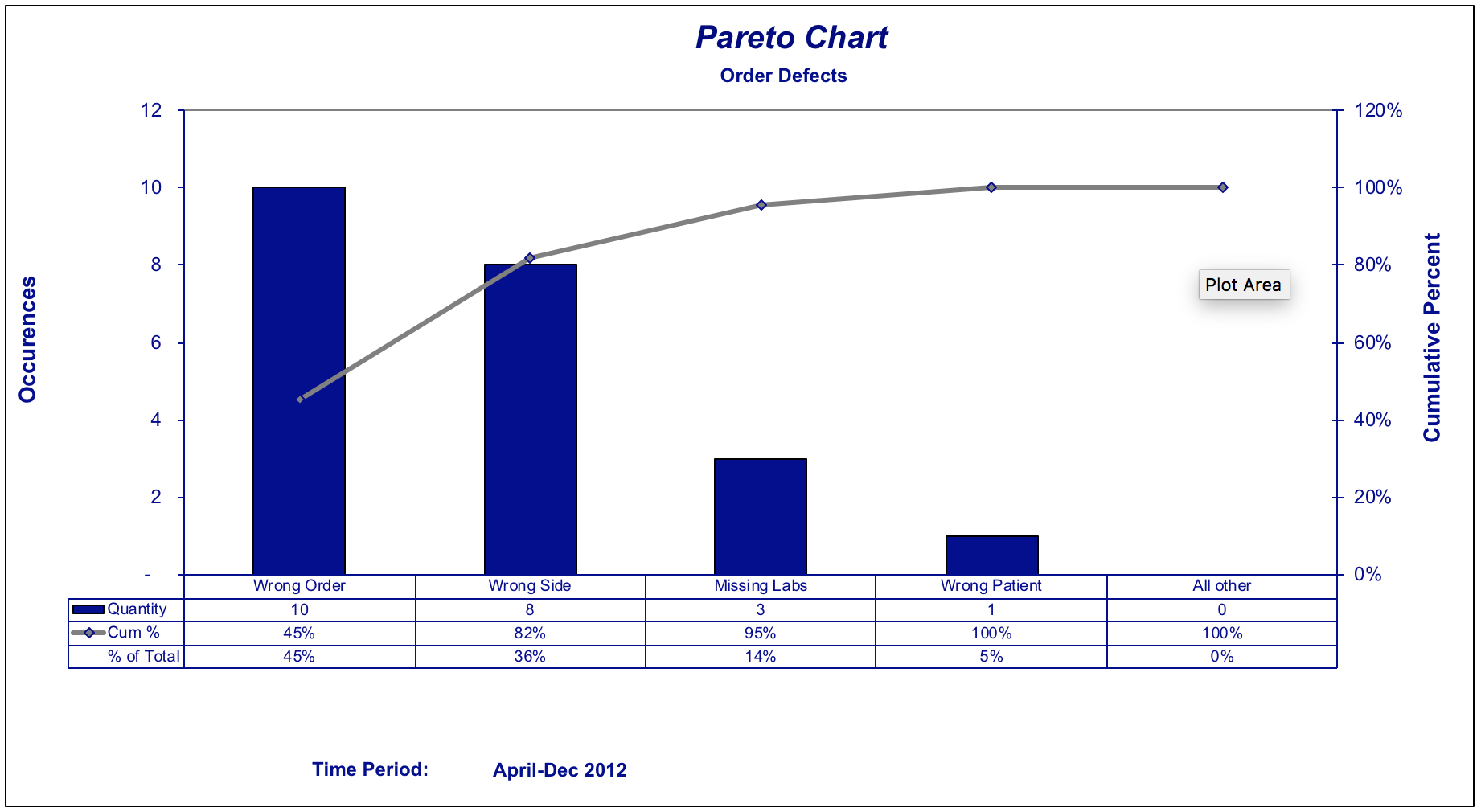 Quality Improvement Primer
Guiding Principles
DMAIC
Model for Improvement
Guiding Principles for Quality Improvement
Focus on the needs of the USERS
Focus on PROCESSES to increase the productivity of work
Use DATA to improve services
Use TEAMS to improve quality
Improve COMMUNICATION
Workbook, p. 6
The LARC Quality Improvement Collaborative:LEARNING SESSION II
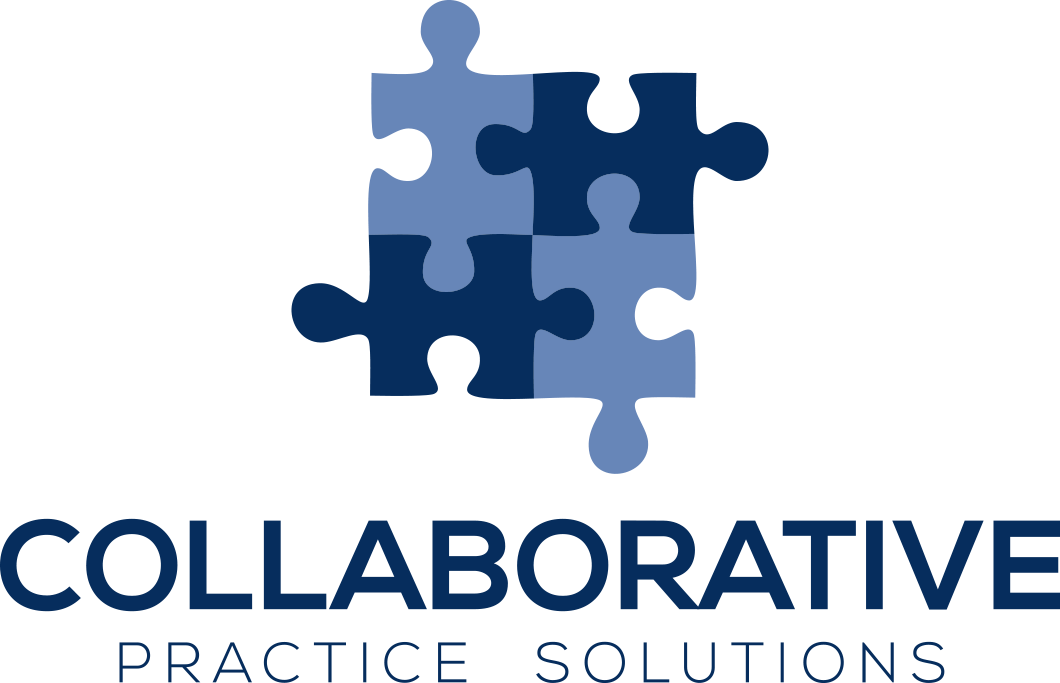 LARC
How to be a Quality Ninja
IMPROVE
Learning Session #2 Overview
LARC = Quality Improvement Collaborative
Total
= 6-9 
Months
2-3 months
2-3 months
1 Month
2 Months
1 Week
Preparation
Project Outline
Action Period
Action Period
Report Completion
[Speaker Notes: Key elements of a learning collaborative
Focused on one opportunity
Expertise
Learn from each other]
Quality Improvement Collaborative Overview: Program Delivery
Total Implementation Period = 6 Months
2 months
2 Months
2 months
1 Month
Preparation
Project Outline
Action Period
Action Period
Action Period
Report 
Completion
[Speaker Notes: Still the collaborative model – learning sessions and action periods, but Shortened]
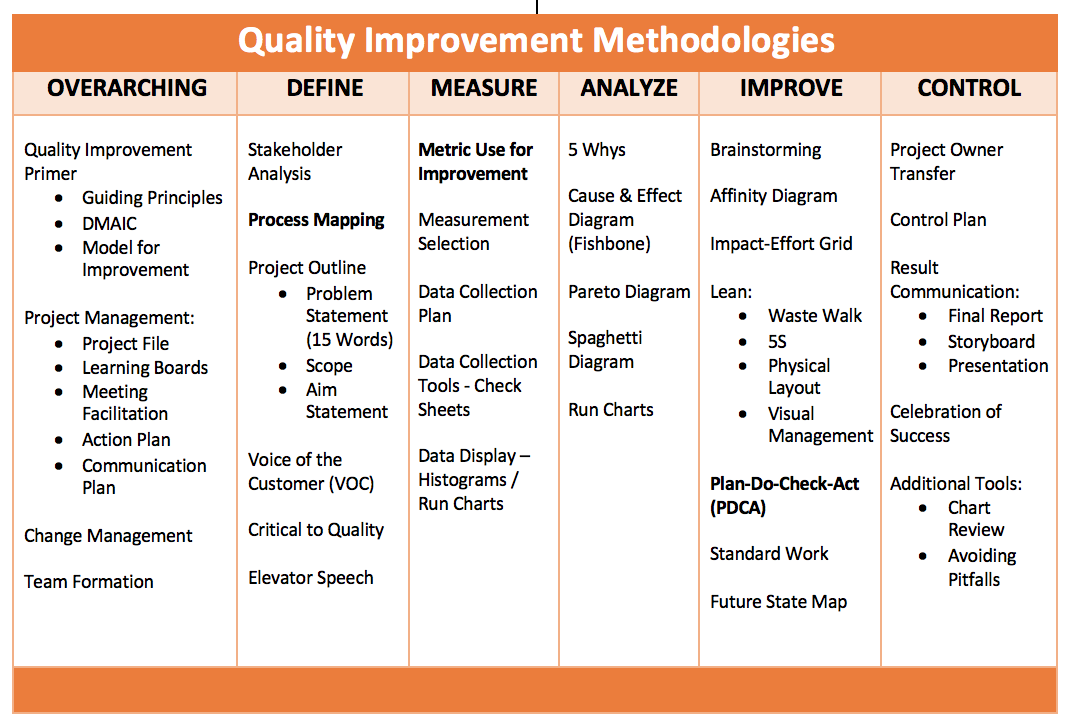 Building Toward IMPROVE
PHASE
Outputs  Inputs
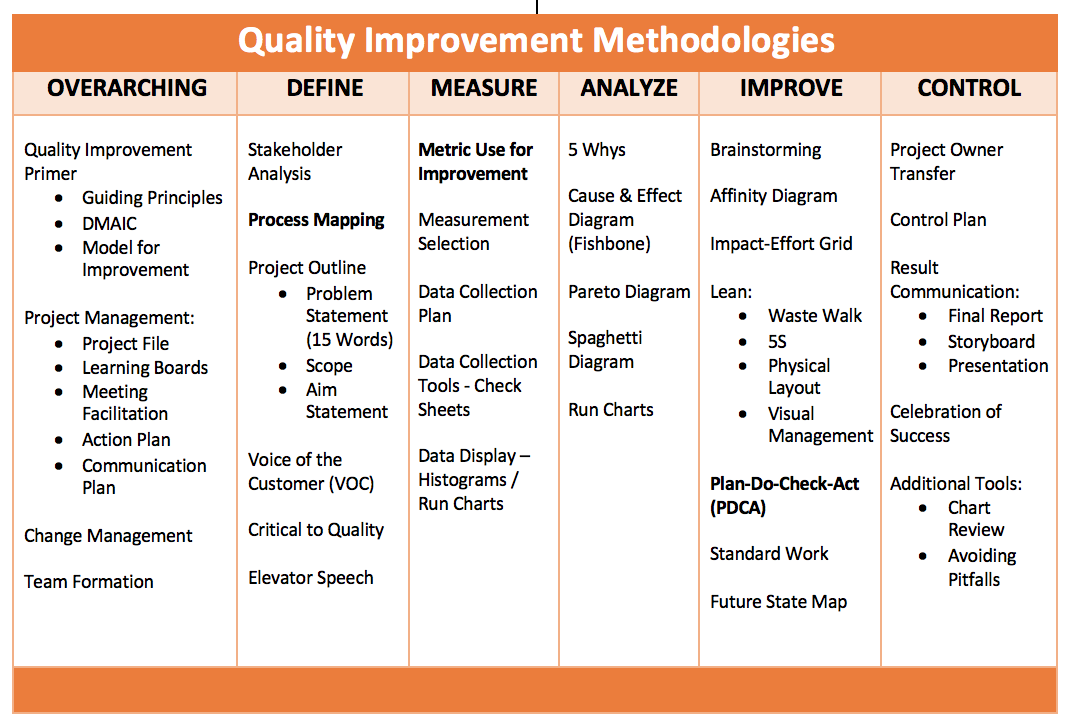 Learning Session #2 Overview
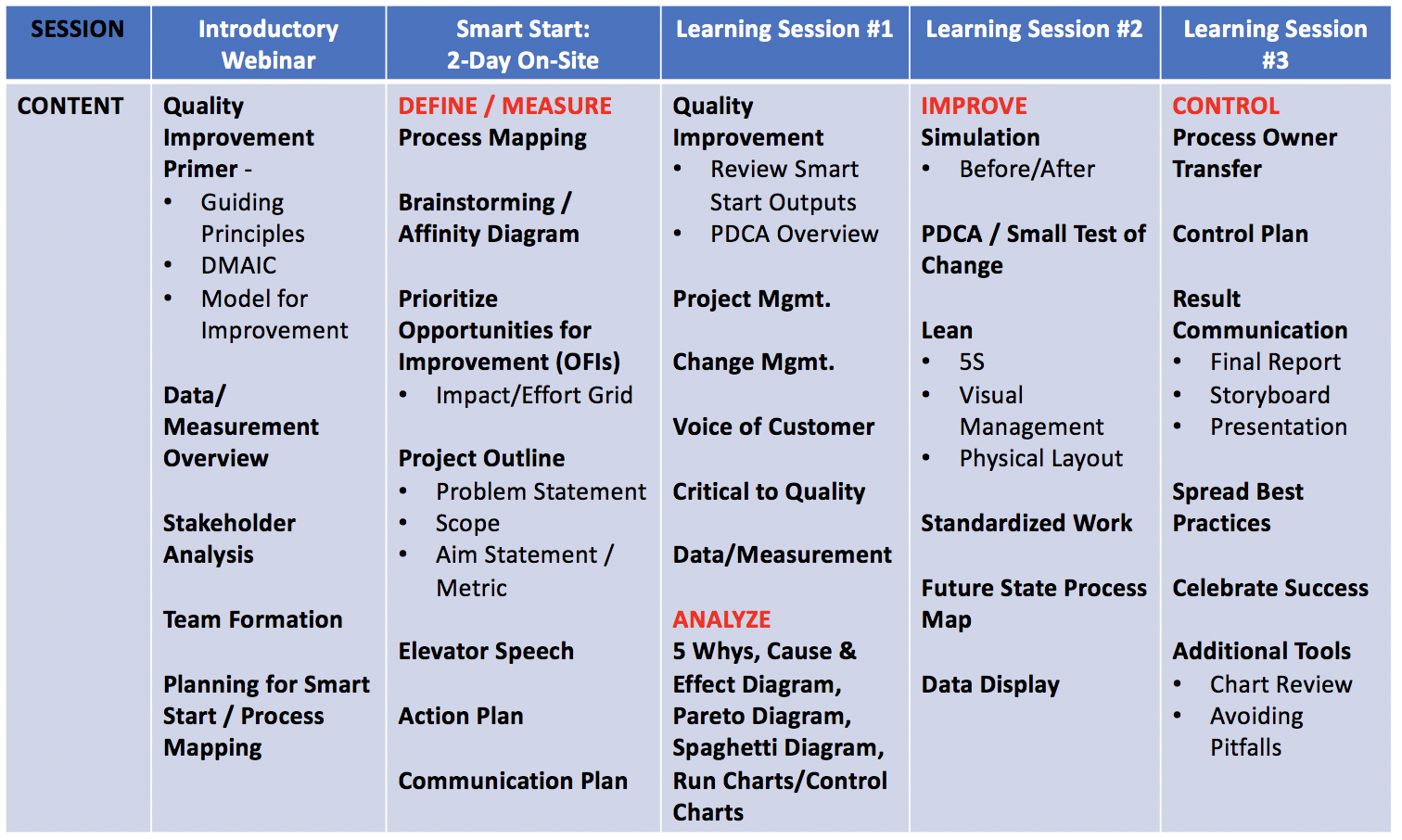 Project Deliverables
Session 2
IMPROVE
Session 3
CONTROL
On-Site / Session 1
DEFINE / MEASURE / ANALYZE
Identify Stakeholders
Team Formation 
Map the Process (Current)
ID / Prioritize Opportunities
Project Outline
Baseline Metrics - Data Collection Tool/Plan
Action Plan
Elevator Speech
VOC Information
Root Cause Analysis
1 Rapid/Small Test of Change (PDSA)
Presentation
Update Project Outline, if necessary
Validate Solution(s) / Interventions
Create Control Plan
Transfer to Operational Owner
Share/Spread Intervention, if applicable
Final Presentation
Update Project Outline, if necessary
1 5S Exercise
1 Visual Management Application
2 or more Tests of Change (PDSA)
Select and Implement Change
Modify Solution(s) where necessary by additional Test of Change (PDSA)
Create Future State Map
Create Standard Work
Presentation
Project Champion
[Speaker Notes: Just in Time training to accomplish deliverables]
Session 2 Deliverables
Improve
Update Project Outline, if necessary
 1 5S Exercise
 1 Visual Management Application
 2 or more Tests of Change (PDSA)
 Select and Implement Change
 Modify Solution(s) where necessary by additional Test of Change (PDSA)
 Data Display
 Create Future State Map
 Create Standard Work
 Presentation